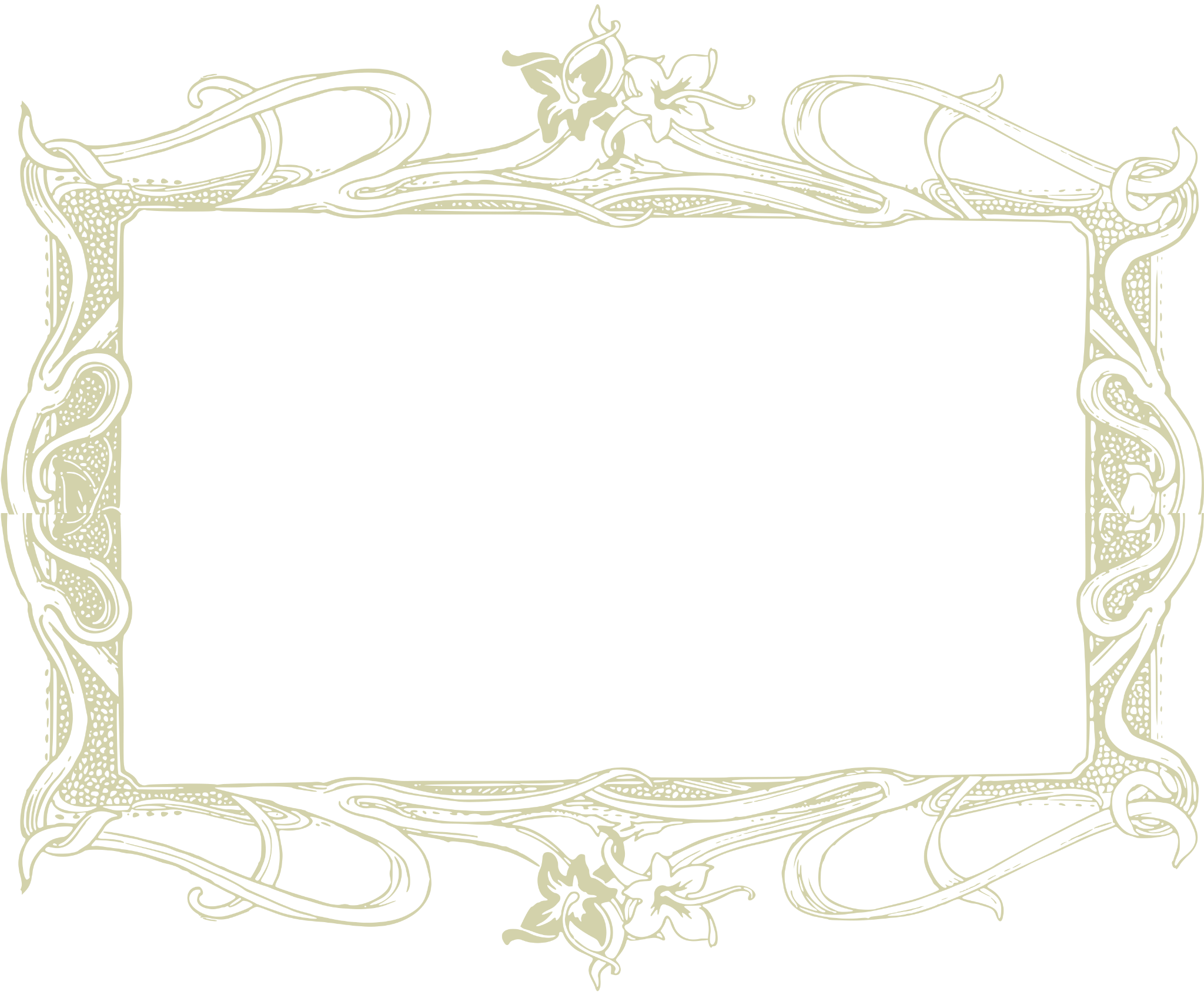 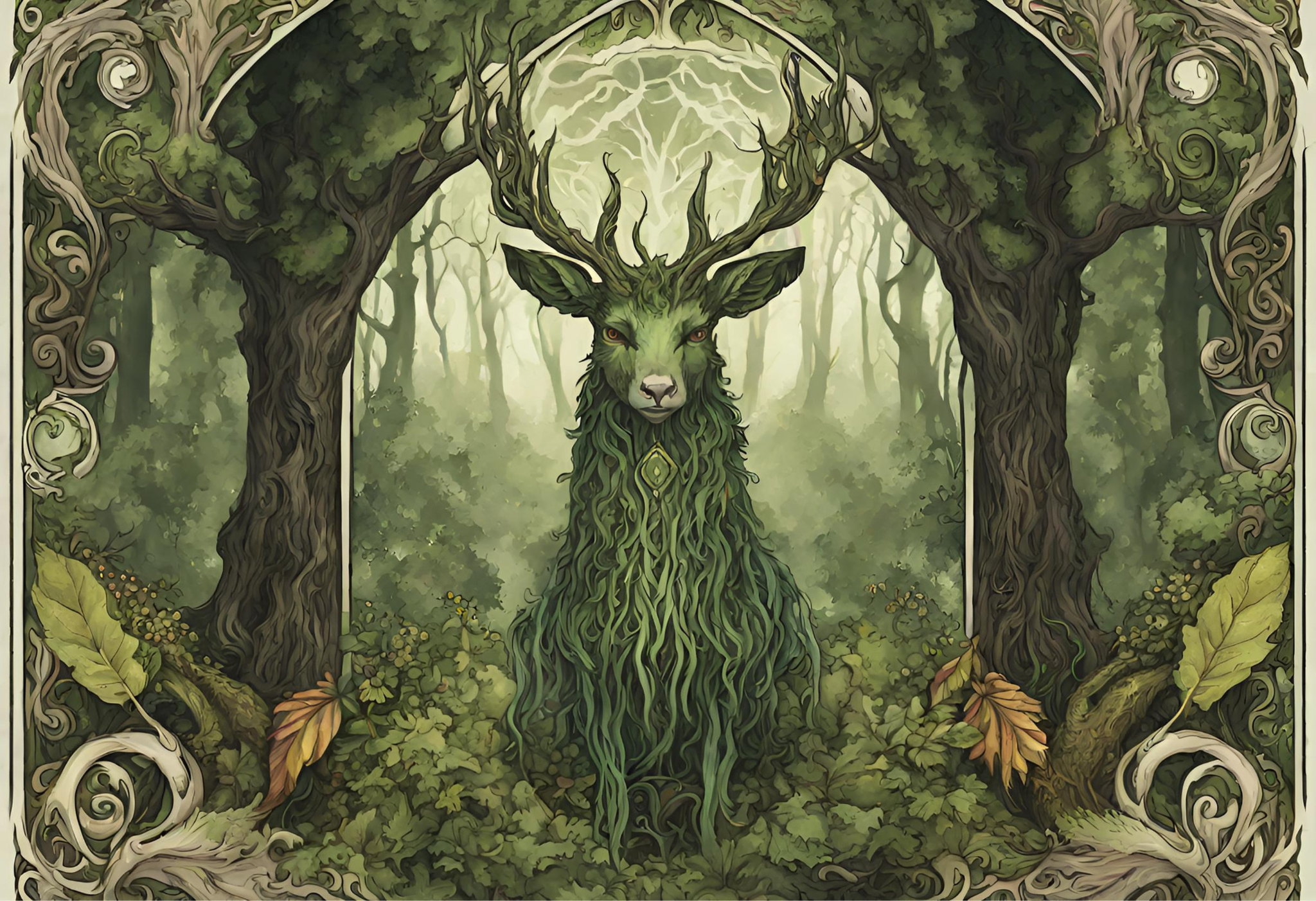 ASIAN FORESTS MYTHOLOGY
Introduction
Chinese Mythology
Japanese Mythology
Filipino Mythology
Hindu Mythology
Elaborate on what you want to discuss.
Elaborate on what you want to discuss.
Elaborate on what you want to discuss.
Elaborate on what you want to discuss.
Elaborate on what you want to discuss.
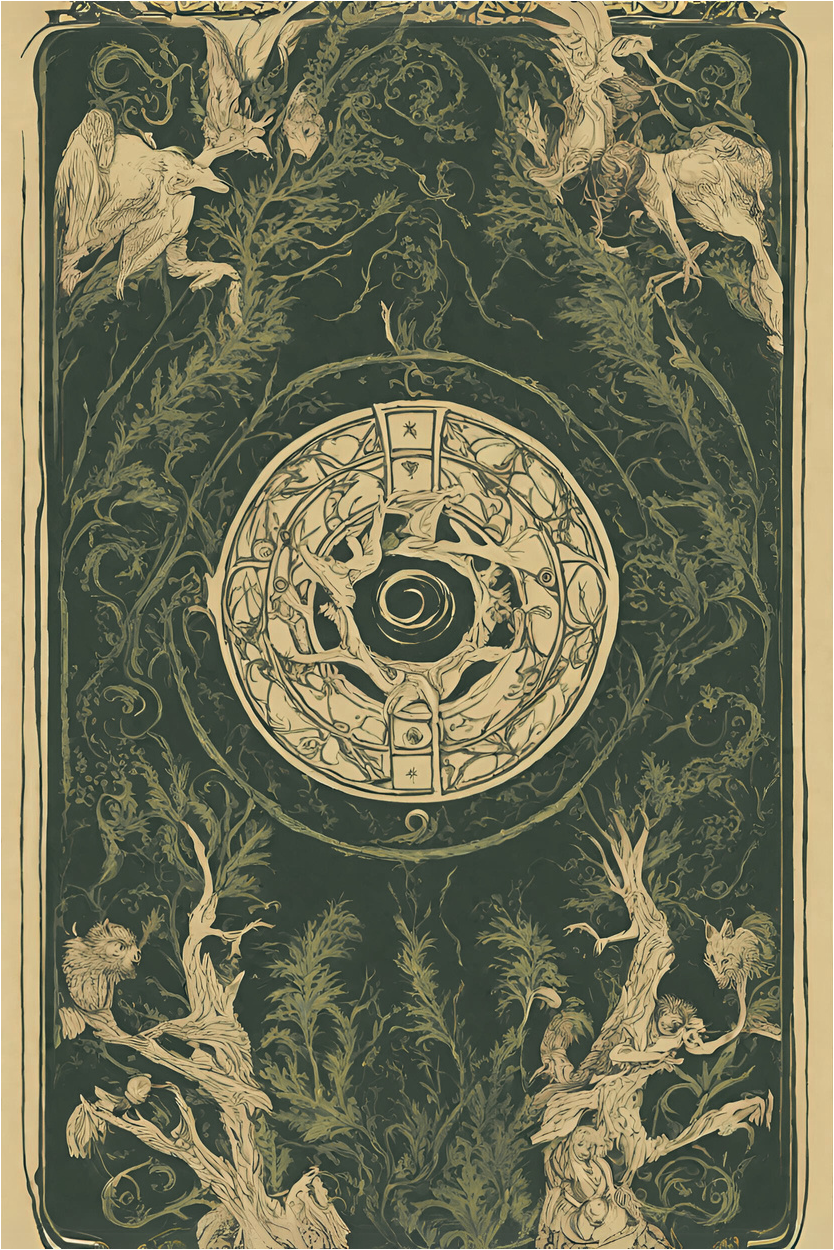 Table of Contents
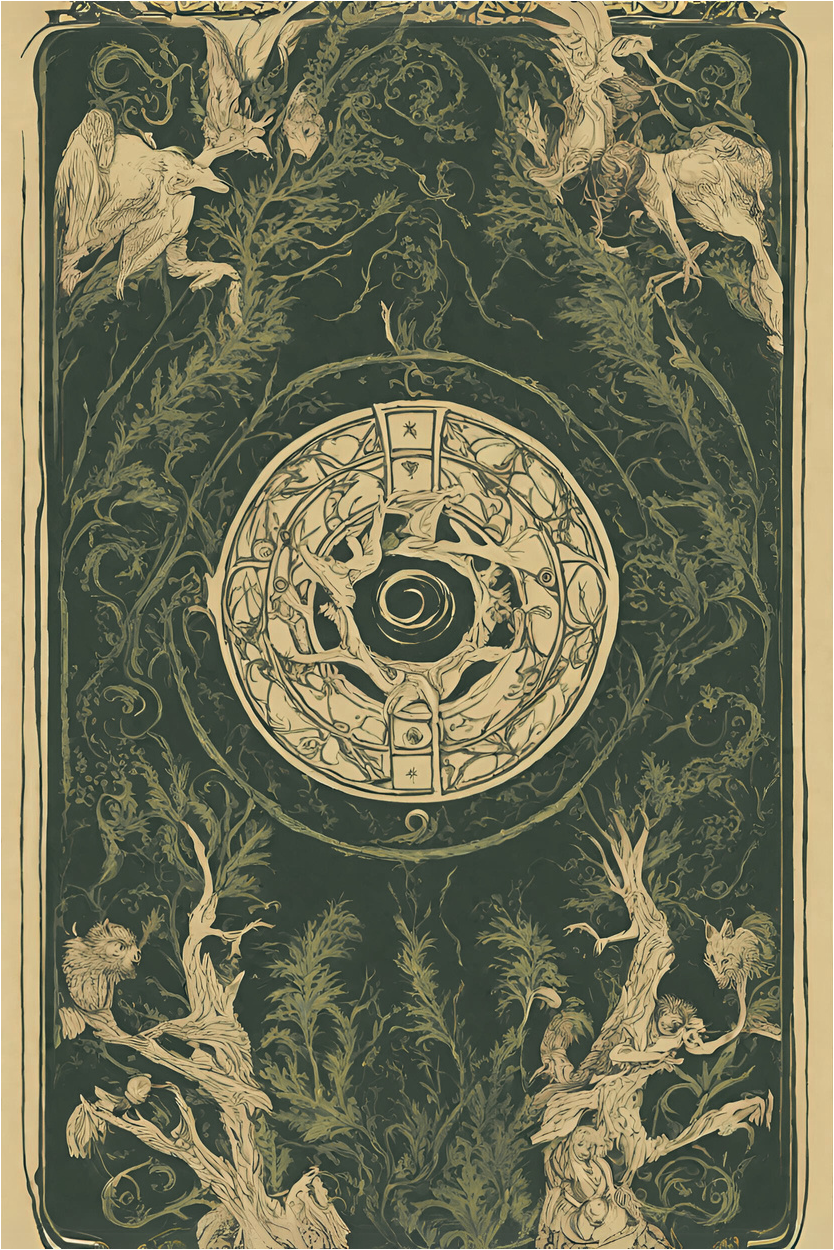 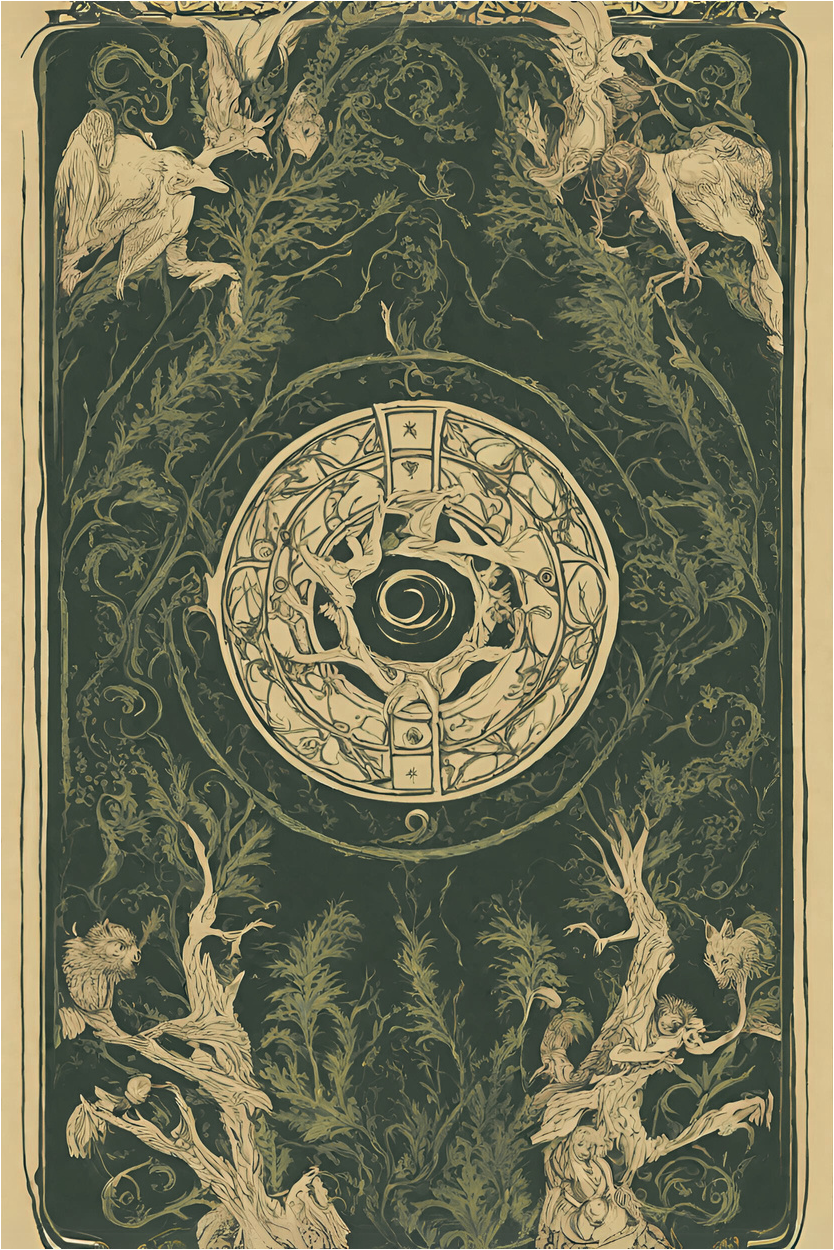 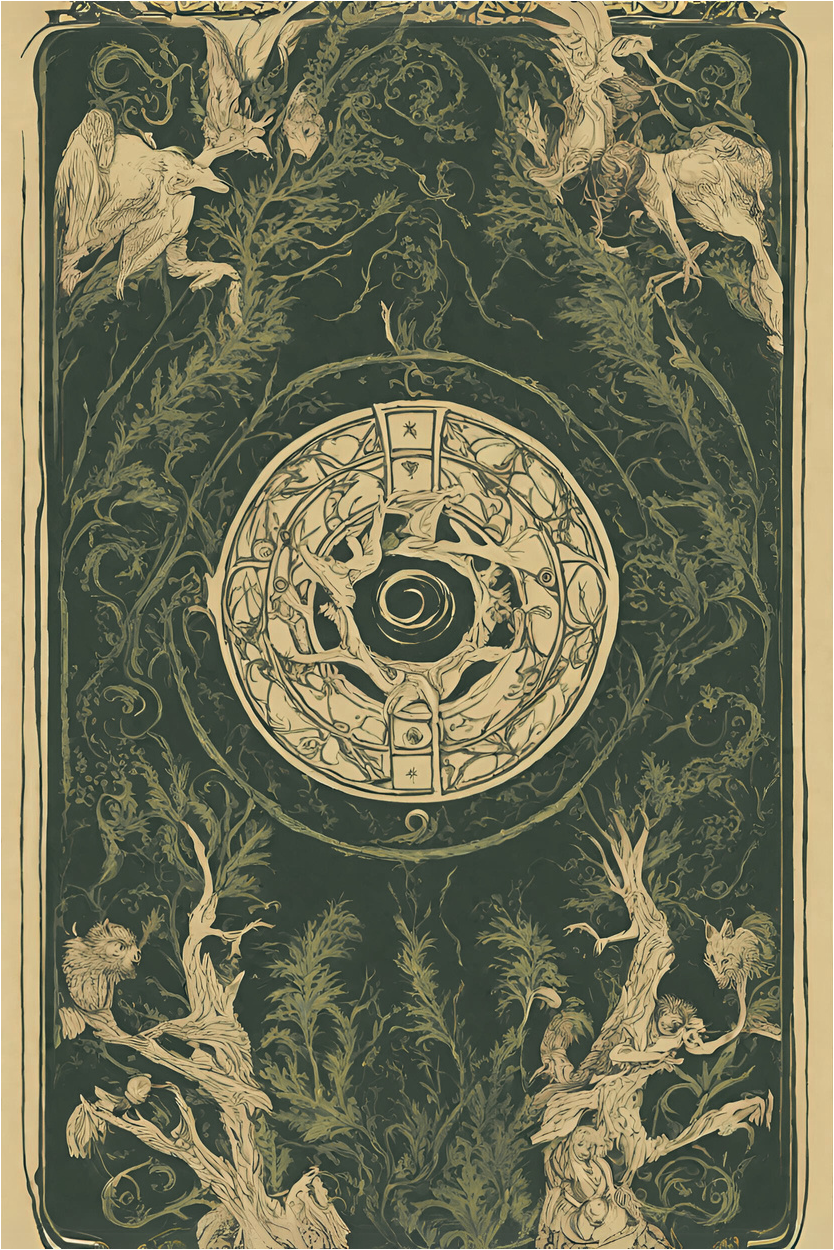 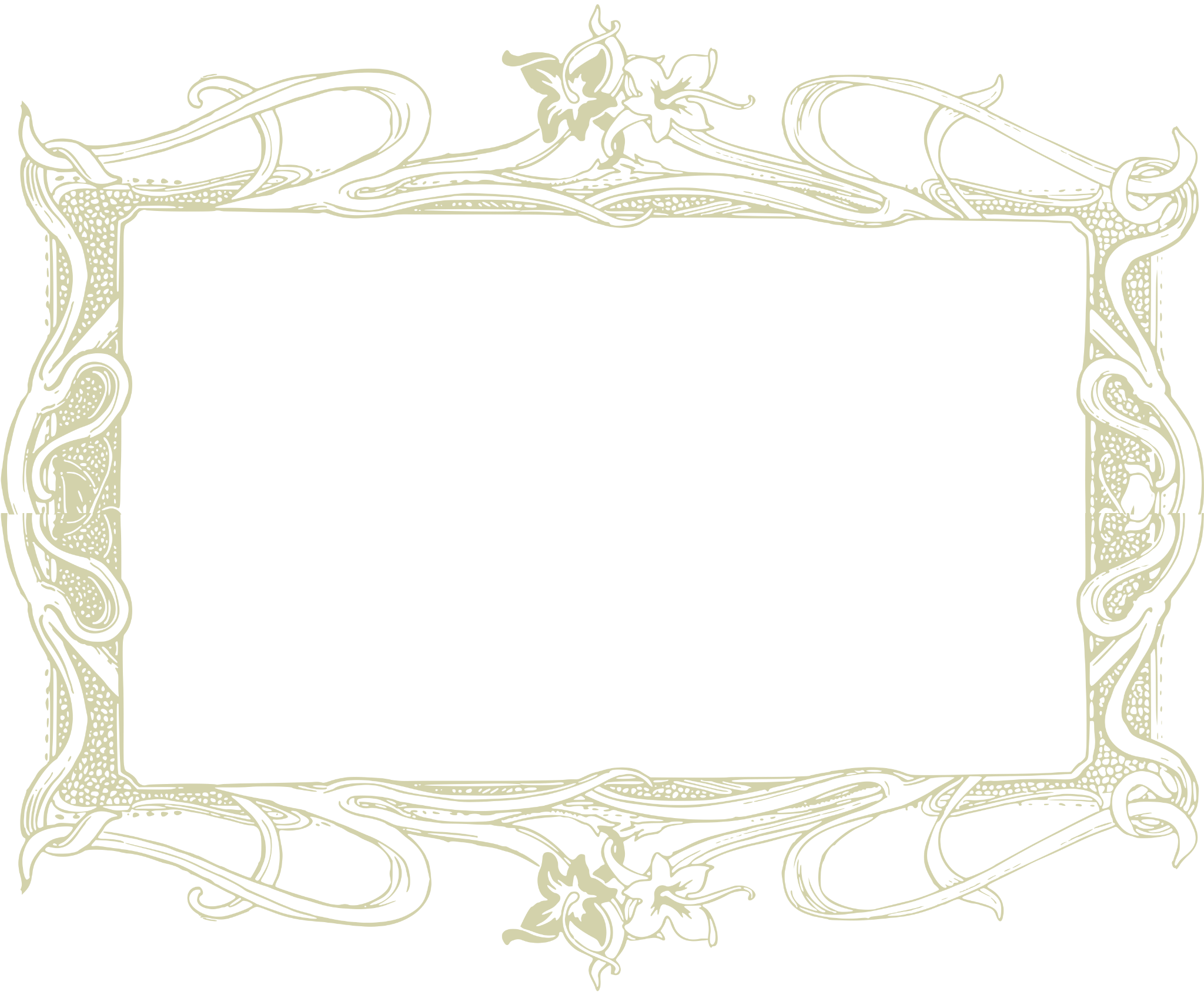 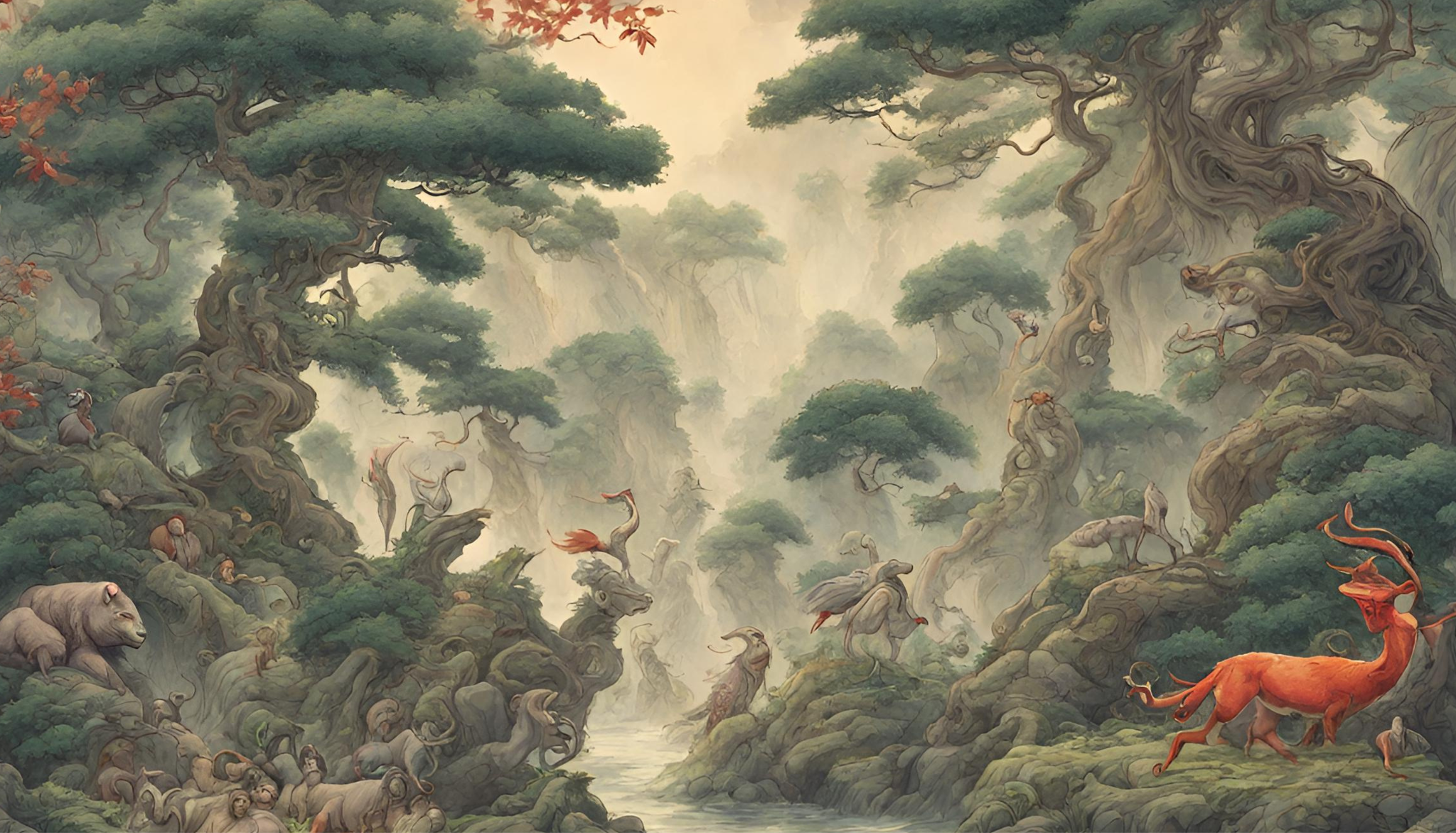 INTRODUCTION
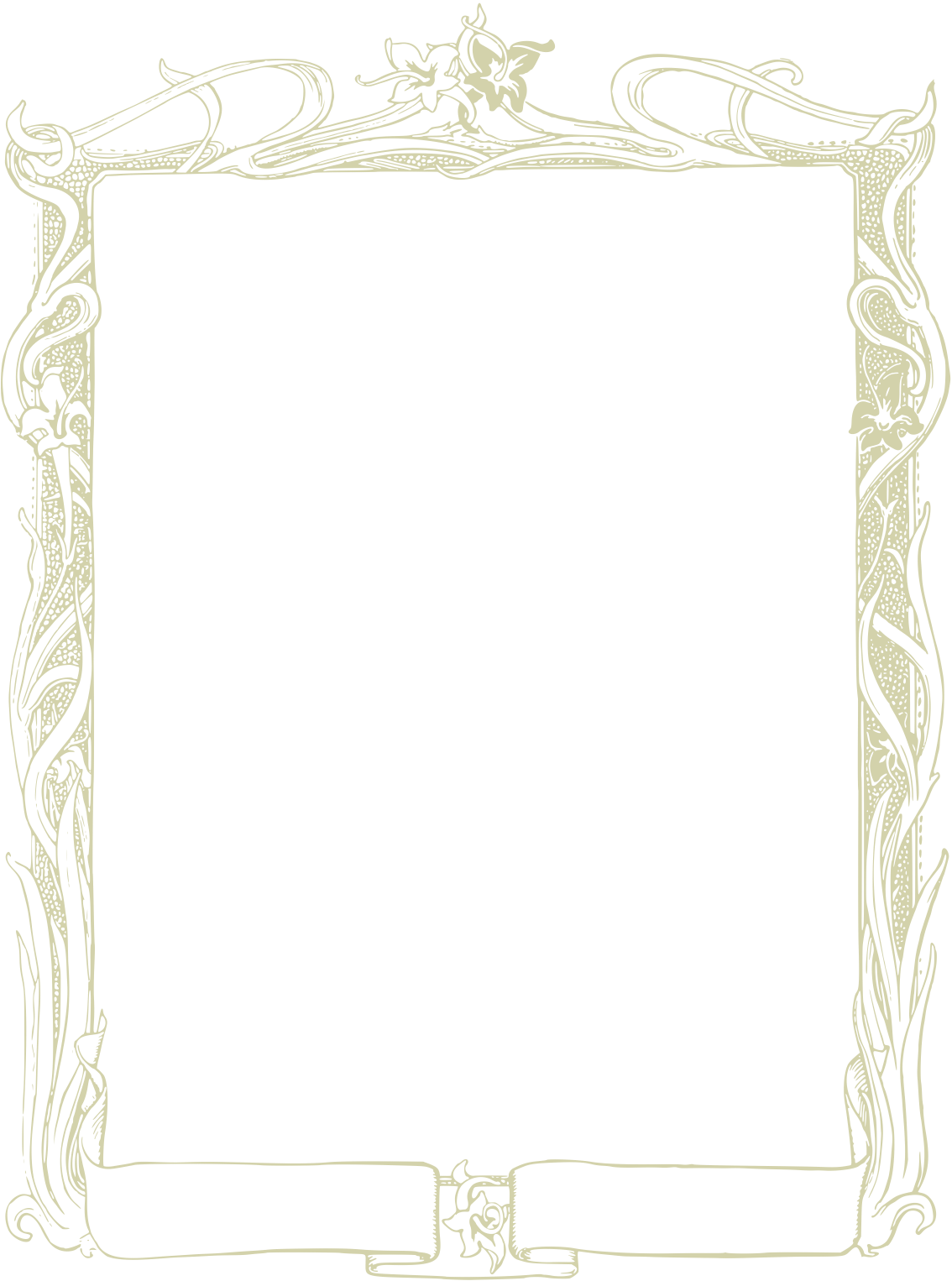 Welcome
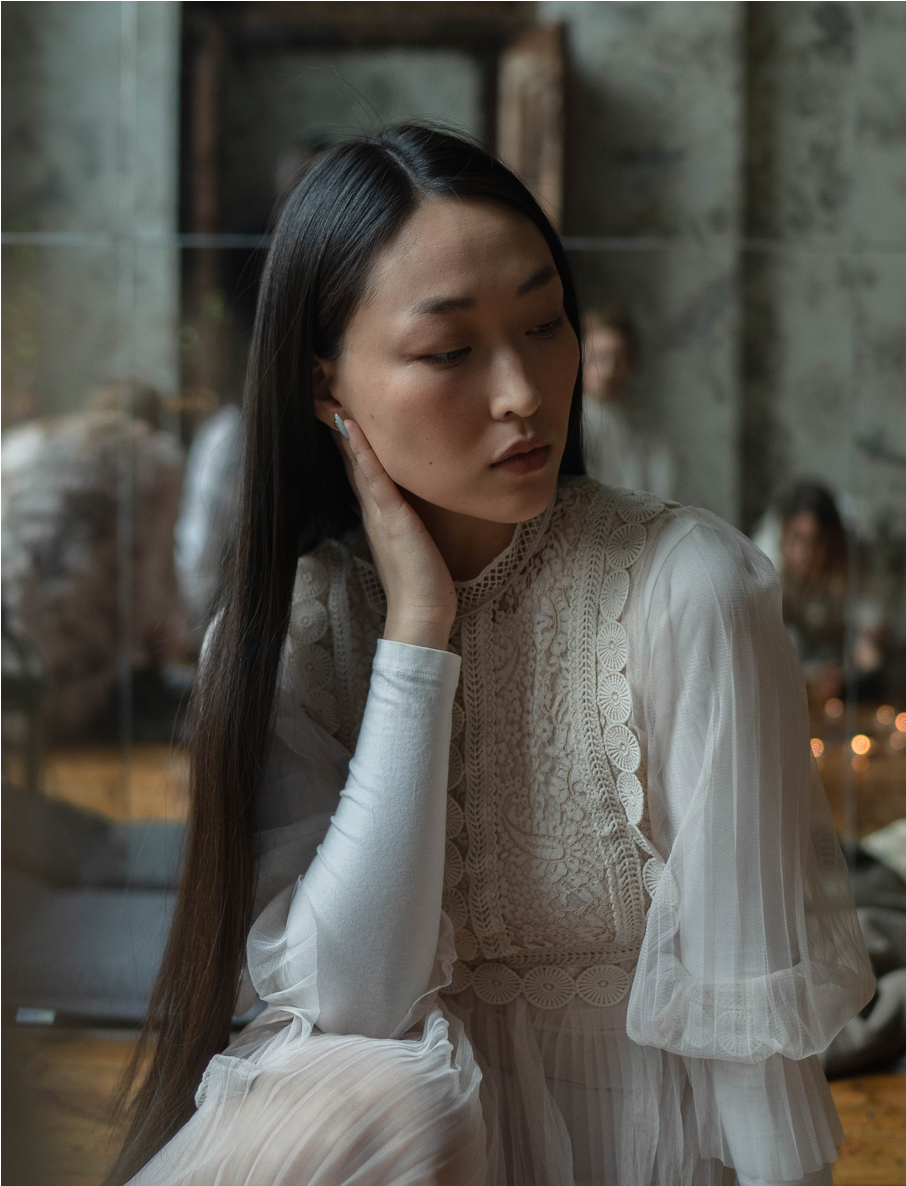 I'm Rain, and I'll be sharing with you my beautiful ideas. Follow me at @reallygreatsite to learn more. Lorem ipsum dolor sit amet, consectetur adipiscing elit, sed do eiusmod tempor incididunt ut labore et dolore magna aliqua. Ut enim ad minim veniam, quis nostrud exercitation ullamco laboris nisi ut aliquip ex ea commodo consequat. Duis aute irure dolor in reprehenderit in voluptate velit esse cillum dolore eu fugiat nulla pariatur. Excepteur sint occaecat cupidatat non proident, sunt in culpa qui officia deserunt mollit anim id est laborum. 

Vitae elementum curabitur vitae nunc sed. Turpis egestas sed tempus urna. Enim ut tellus elementum sagittis vitae et leo duis ut. Pulvinar mattis nunc sed blandit libero volutpat sed cras. Malesuada bibendum arcu vitae elementum curabitur vitae. Pellentesque eu tincidunt tortor aliquam nulla facilisi cras. Commodo ullamcorper a lacus vestibulum sed arcu. Sodales ut etiam sit amet nisl.
Jane
Doe
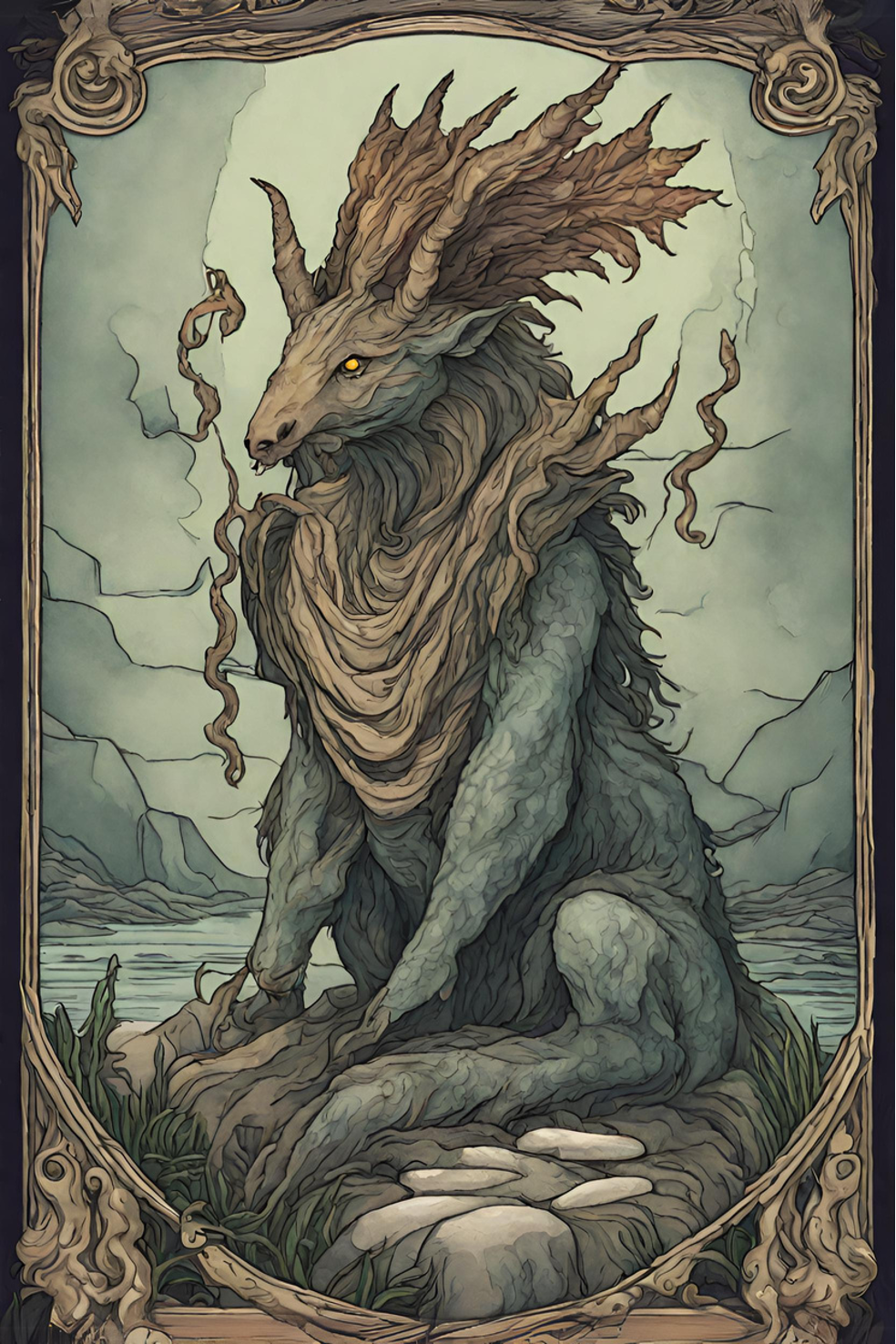 What is Mythology?
Mythology is a collection of myths or stories about a specific person, culture, religion, or any group with shared beliefs. Most people don’t consider mythology to be entirely true, but they still take it seriously.

Lorem ipsum dolor sit amet, consectetur adipiscing elit, sed do eiusmod tempor incididunt ut labore et dolore magna aliqua. Condimentum vitae sapien pellentesque habitant. Nunc consequat interdum varius sit amet mattis vulputate enim. Pellentesque dignissim enim sit amet venenatis urna. Tortor condimentum lacinia quis vel eros donec ac odio tempor. At lectus urna duis convallis convallis tellus id interdum. Ullamcorper a lacus vestibulum sed. Quam nulla porttitor massa id. Eu ultrices vitae auctor eu. Tortor vitae purus faucibus ornare suspendisse sed ni.
Asian Mythology
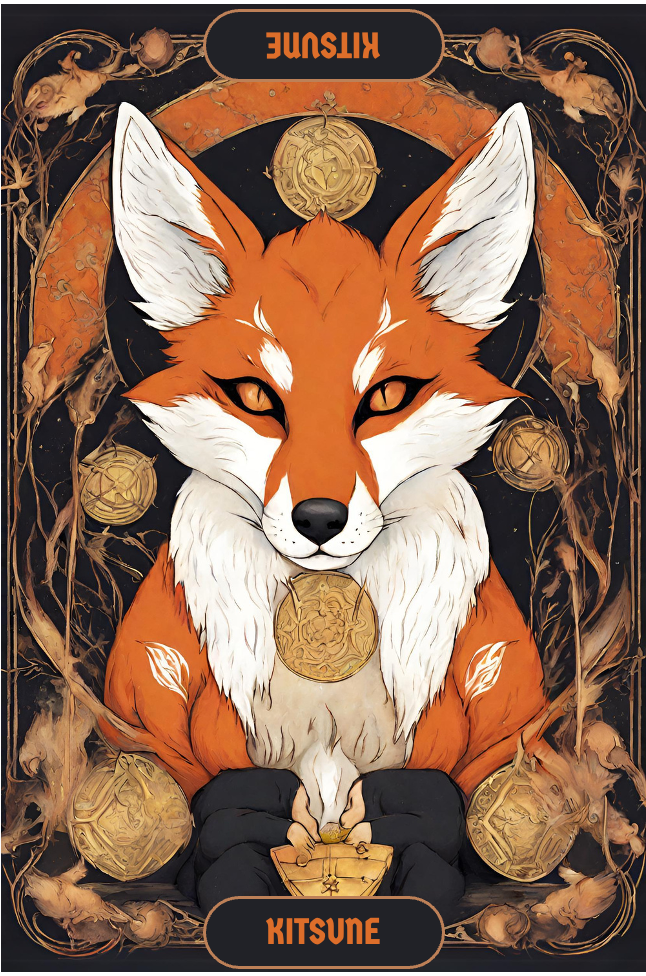 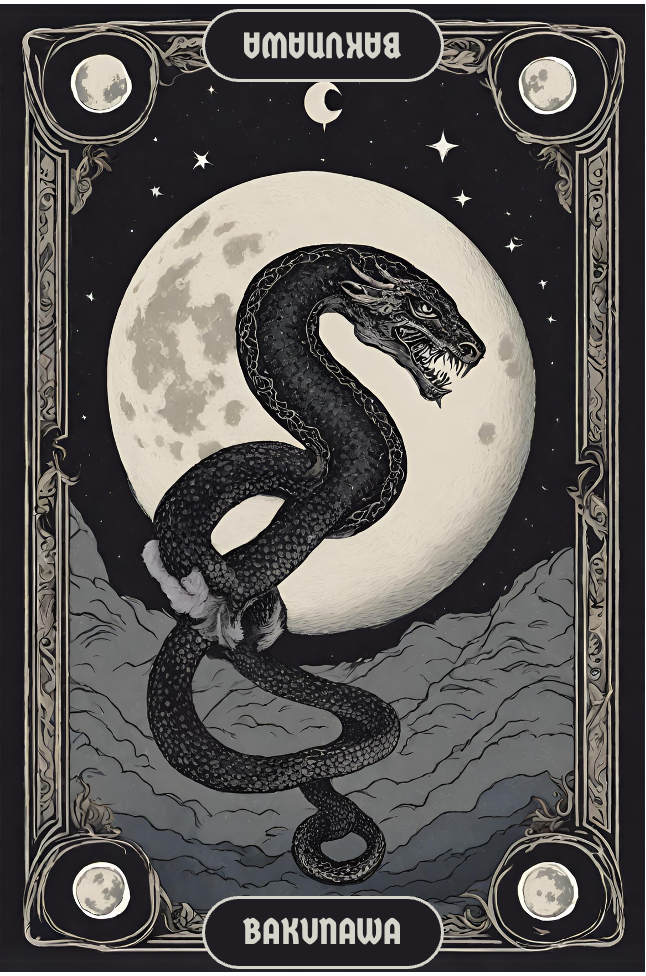 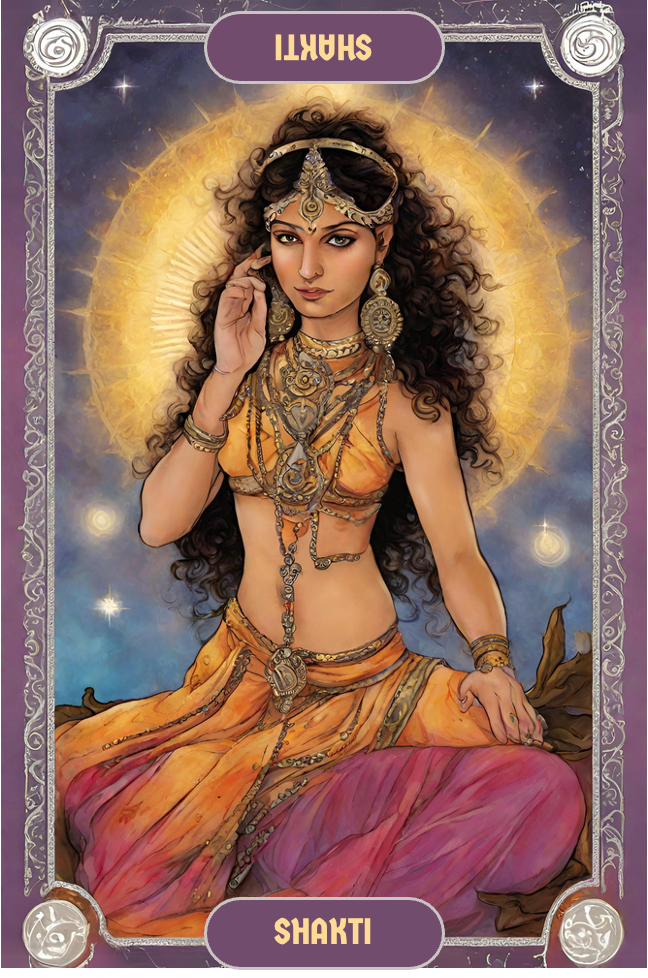 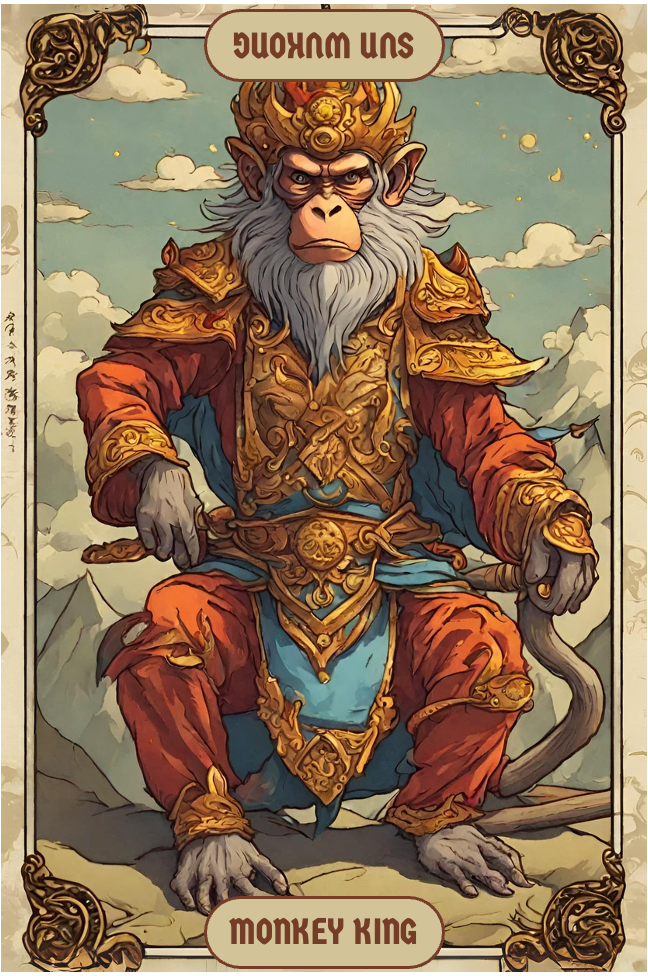 Chinese Mythology
Japanese Mythology
Filipino Mythology
Hindu Mythology
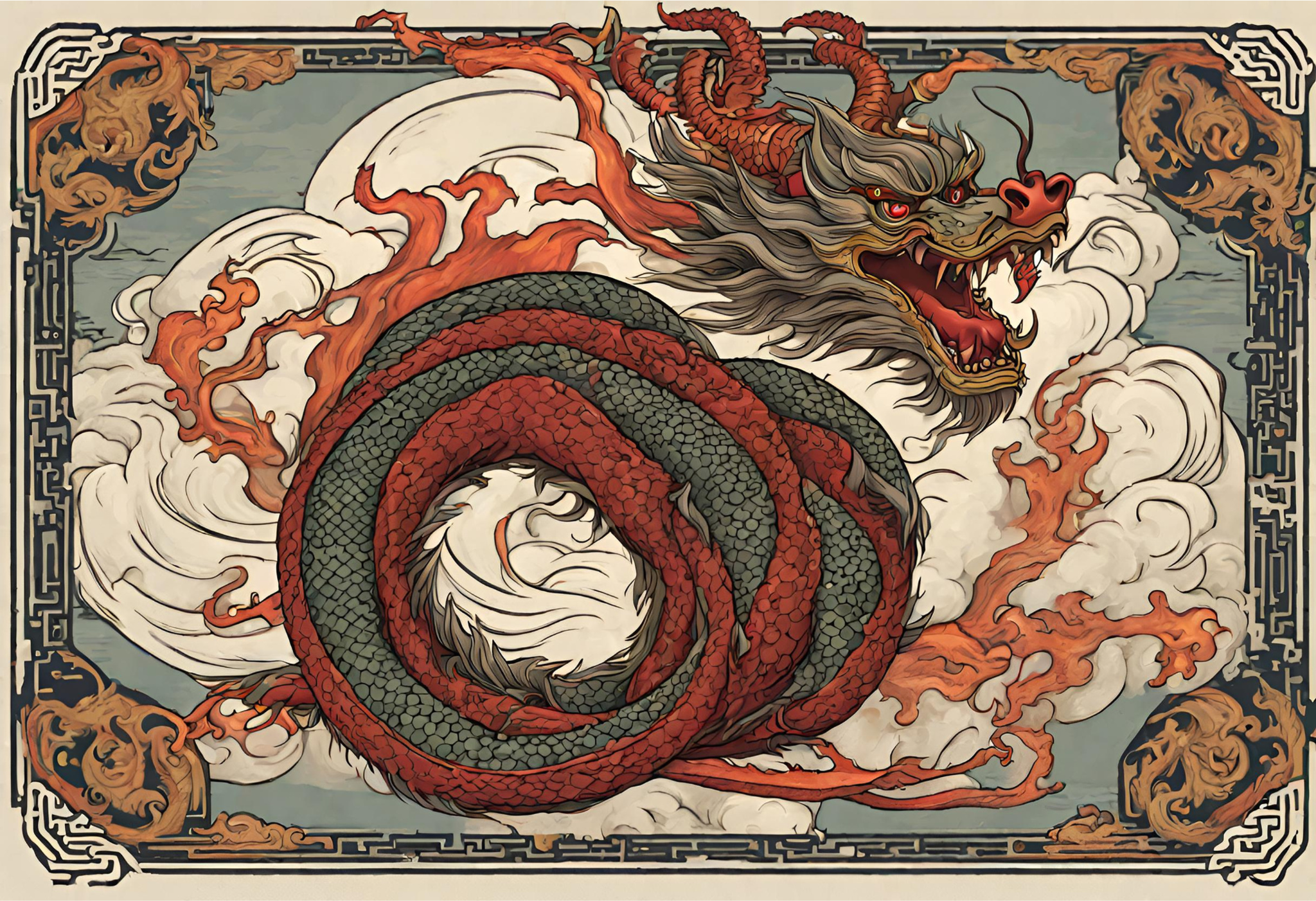 CHINESE MYTHOLOGY
Major Themes
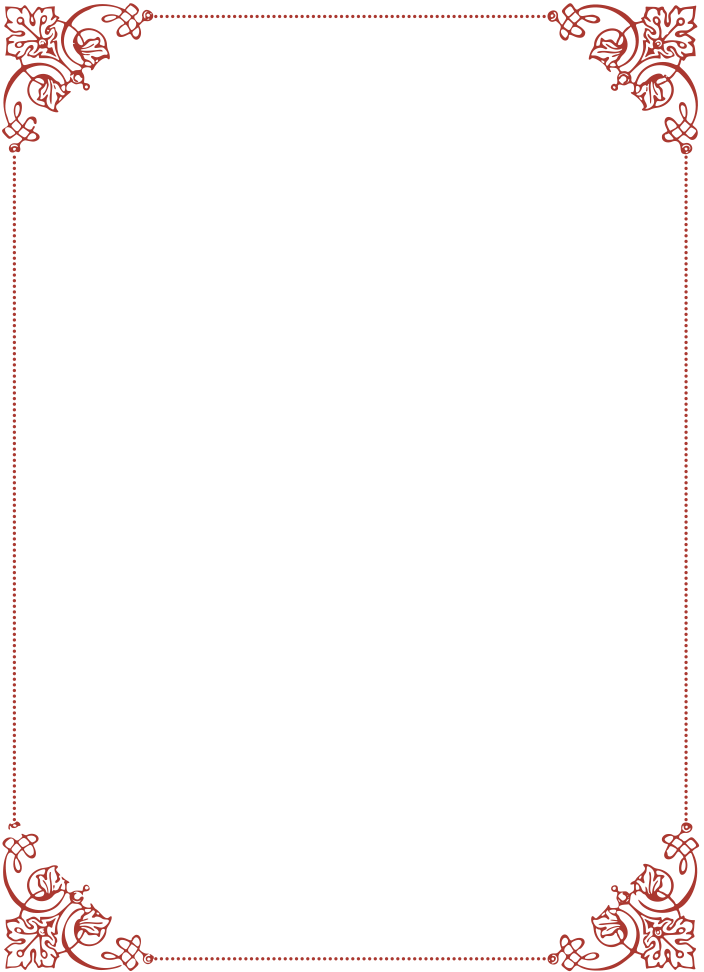 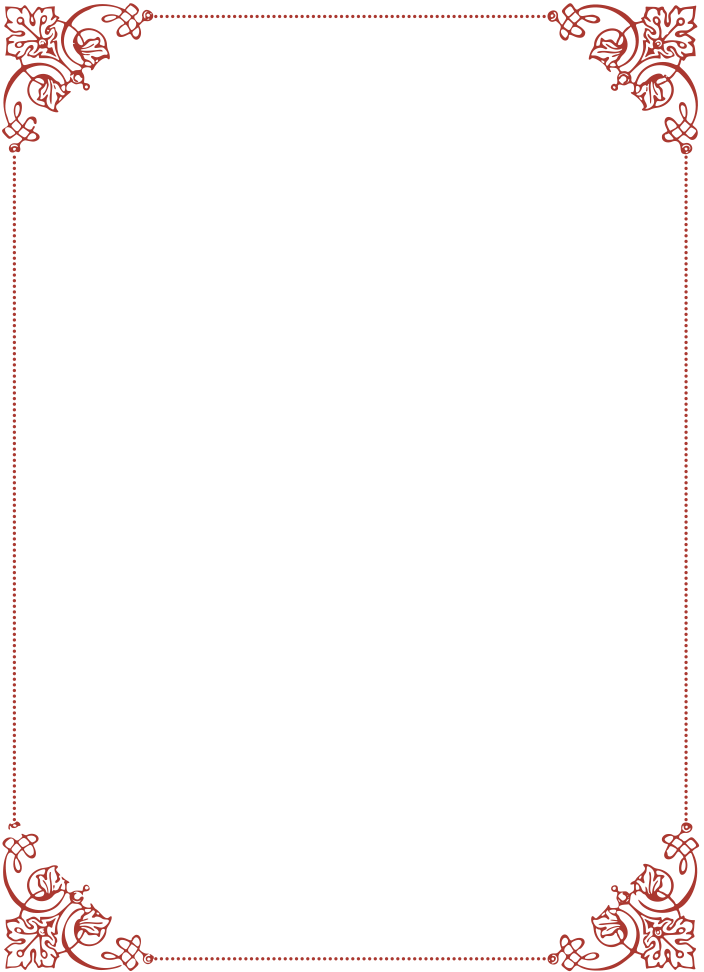 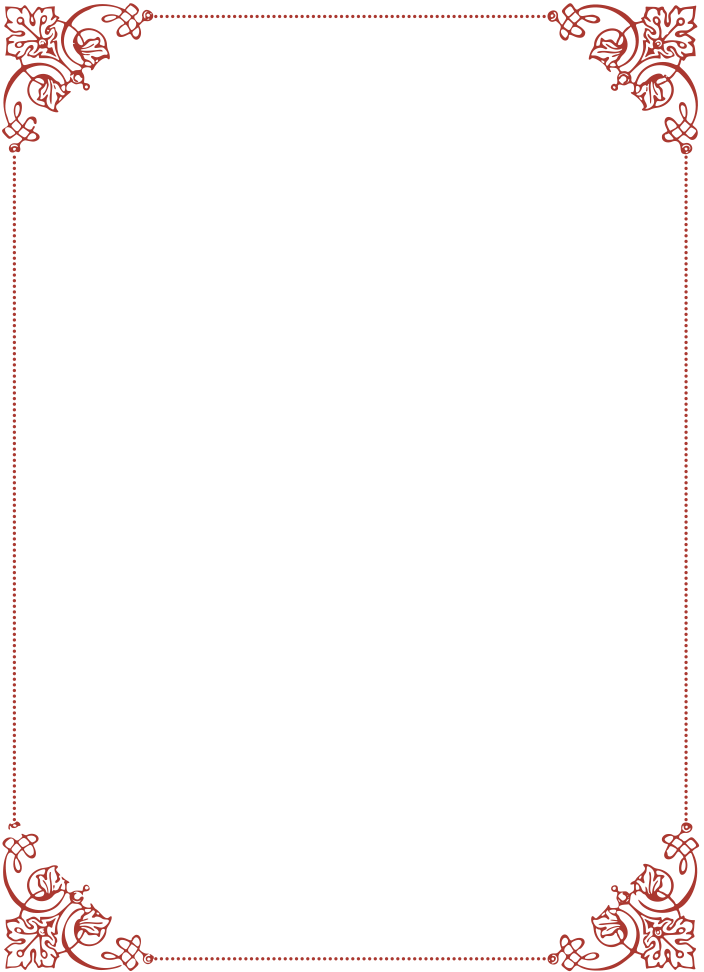 CREATION OF THE WORLD
IMPORTANCE OF NATURE
REVERENCE OF ANCESTORS
Lorem ipsum dolor sit amet, consectetur adipiscing elit, sed do eiusmod tempor incididunt ut labore et dolore magna aliqua. Ut enim ad minim veniam, quis nostrud exercitation ullamco laboris nisi ut aliquip ex ea commodo consequat. Duis aute irure dolor in reprehenderit in voluptate velit esse cillum dolore eu fugiat nulla pariatur.
Lorem ipsum dolor sit amet, consectetur adipiscing elit, sed do eiusmod tempor incididunt ut labore et dolore magna aliqua. Ut enim ad minim veniam, quis nostrud exercitation ullamco laboris nisi ut aliquip ex ea commodo consequat. Duis aute irure dolor in reprehenderit in voluptate velit esse cillum dolore eu fugiat nulla pariatur.
Lorem ipsum dolor sit amet, consectetur adipiscing elit, sed do eiusmod tempor incididunt ut labore et dolore magna aliqua. Ut enim ad minim veniam, quis nostrud exercitation ullamco laboris nisi ut aliquip ex ea commodo consequat. Duis aute irure dolor in reprehenderit in voluptate velit esse cillum dolore eu fugiat nulla pariatur.
Deities & Creatures
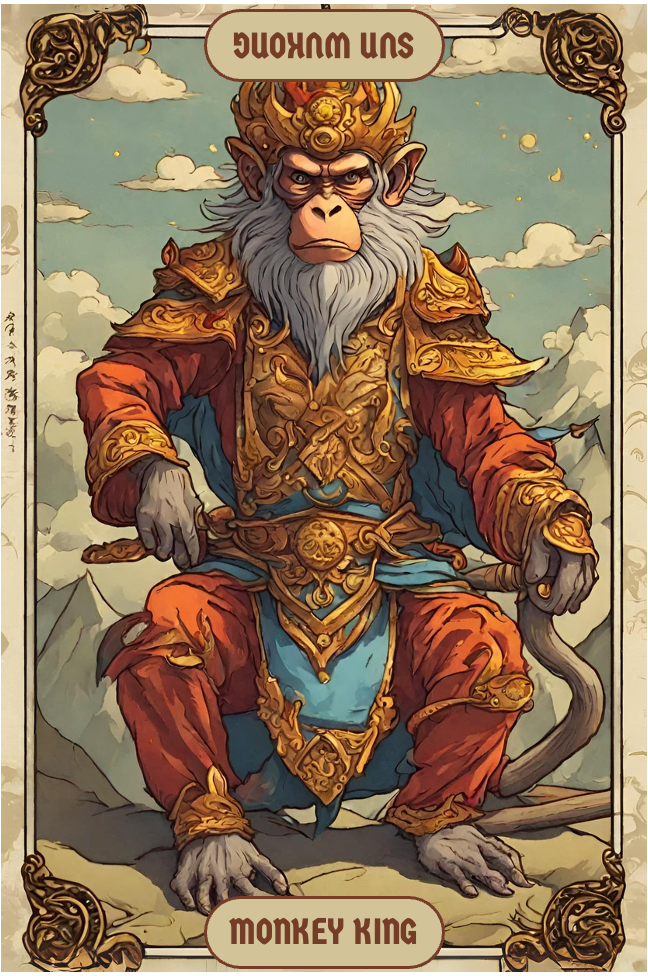 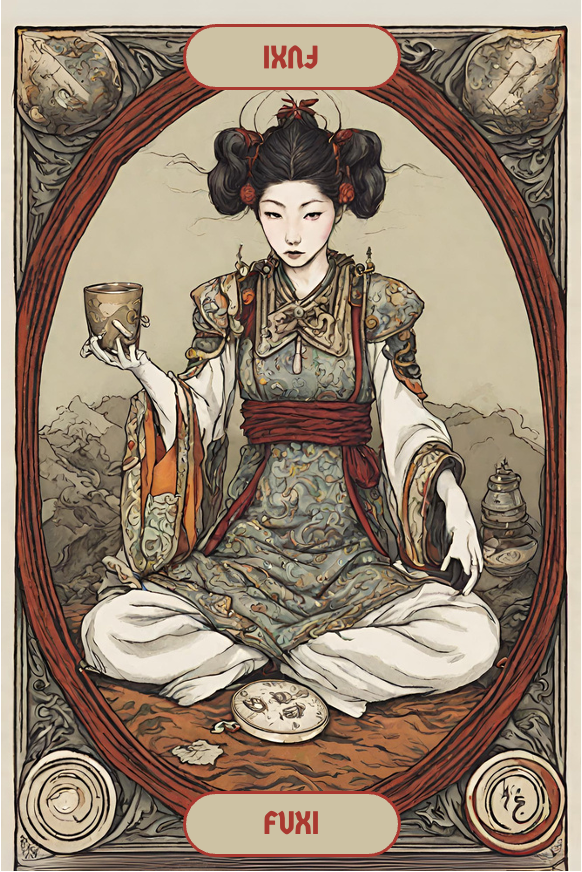 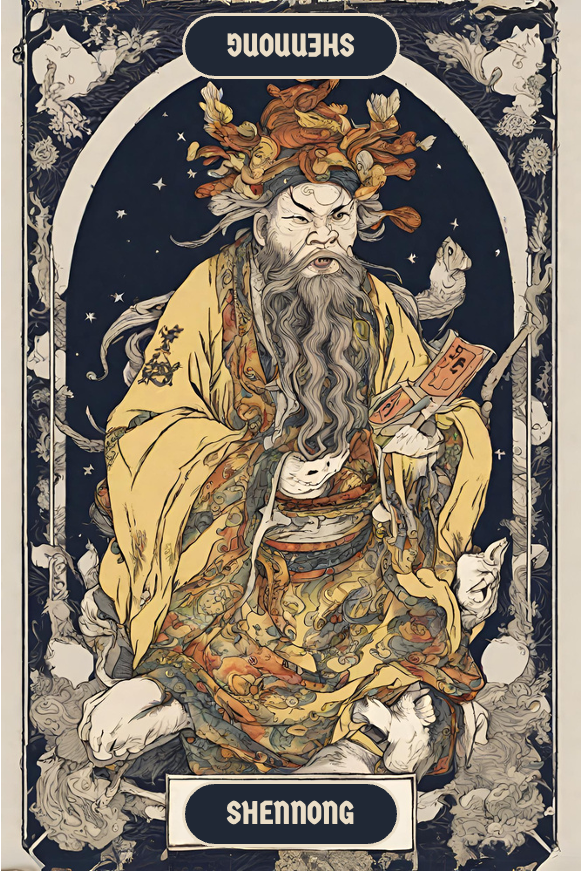 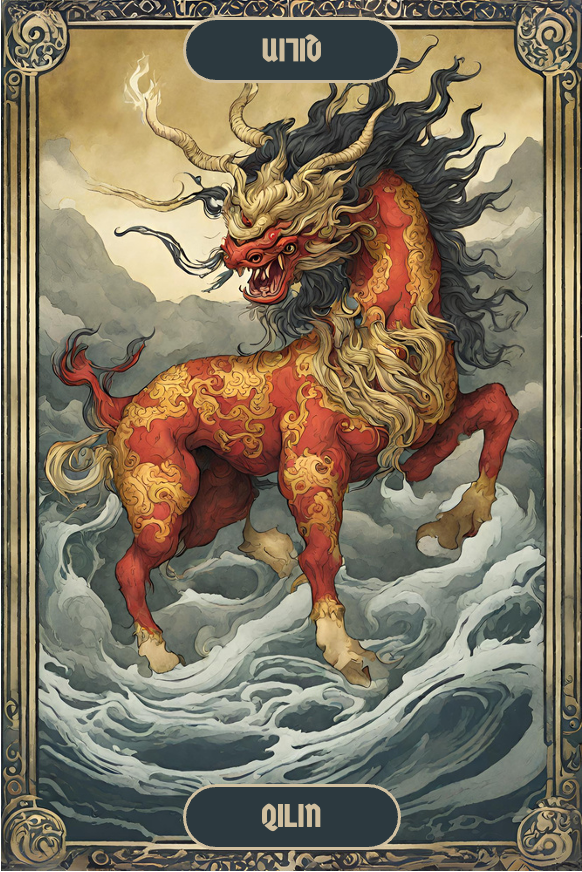 Fuxi
Shennong
Monkey King
Qilin
Humanity’s original ancestor in Chinese mythology
The “Farmer God,” patron of agriculture and father of traditional Chinese medicine.
Chinese trickster god known for his impertinence
Legendary hooved chimerical creature
Monkey King
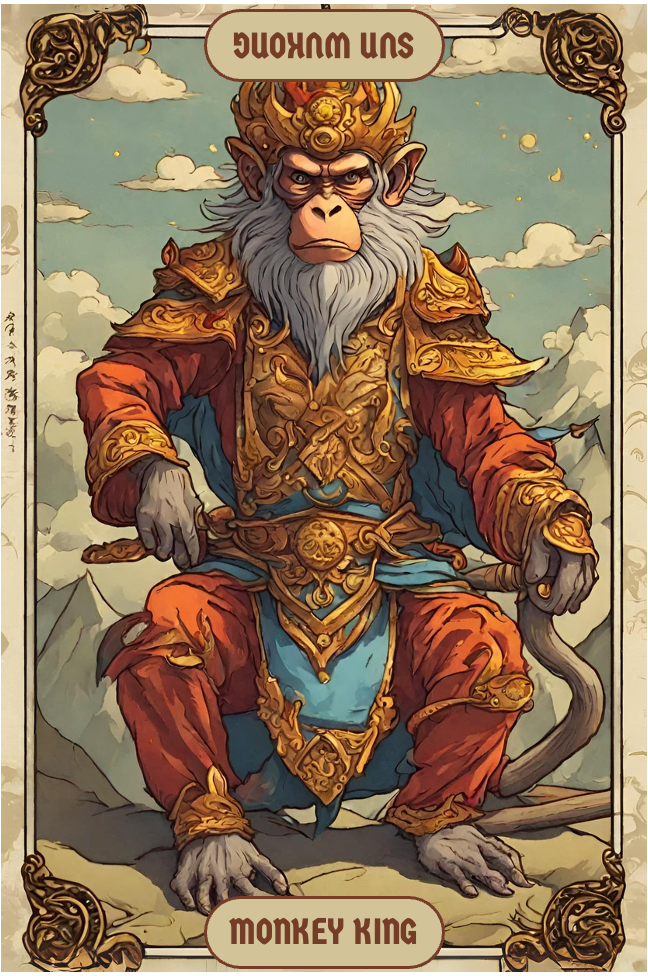 Sun Wukong, also known as the Monkey King is a monkey who was born out of stone and possesses magical powers and strength… The legend of the Monkey King explains how he helped protect Xuan Zang, a monk, on their journey to India in order to bring back Buddhist holy books to China.

Lorem ipsum dolor sit amet, consectetur adipiscing elit, sed do eiusmod tempor incididunt ut labore et dolore magna aliqua. Condimentum vitae sapien pellentesque habitant. Nunc consequat interdum varius sit amet mattis vulputate enim. Pellentesque dignissim enim sit amet venenatis urna. Tortor condimentum lacinia quis vel eros donec ac odio tempor. At lectus urna duis convallis convallis tellus id interdum. Ullamcorper a lacus vestibulum sed. Quam nulla porttitor massa id. Eu ultrices vitae auctor eu. Tortor vitae purus faucibus ornare suspendisse sed ni.
Influence
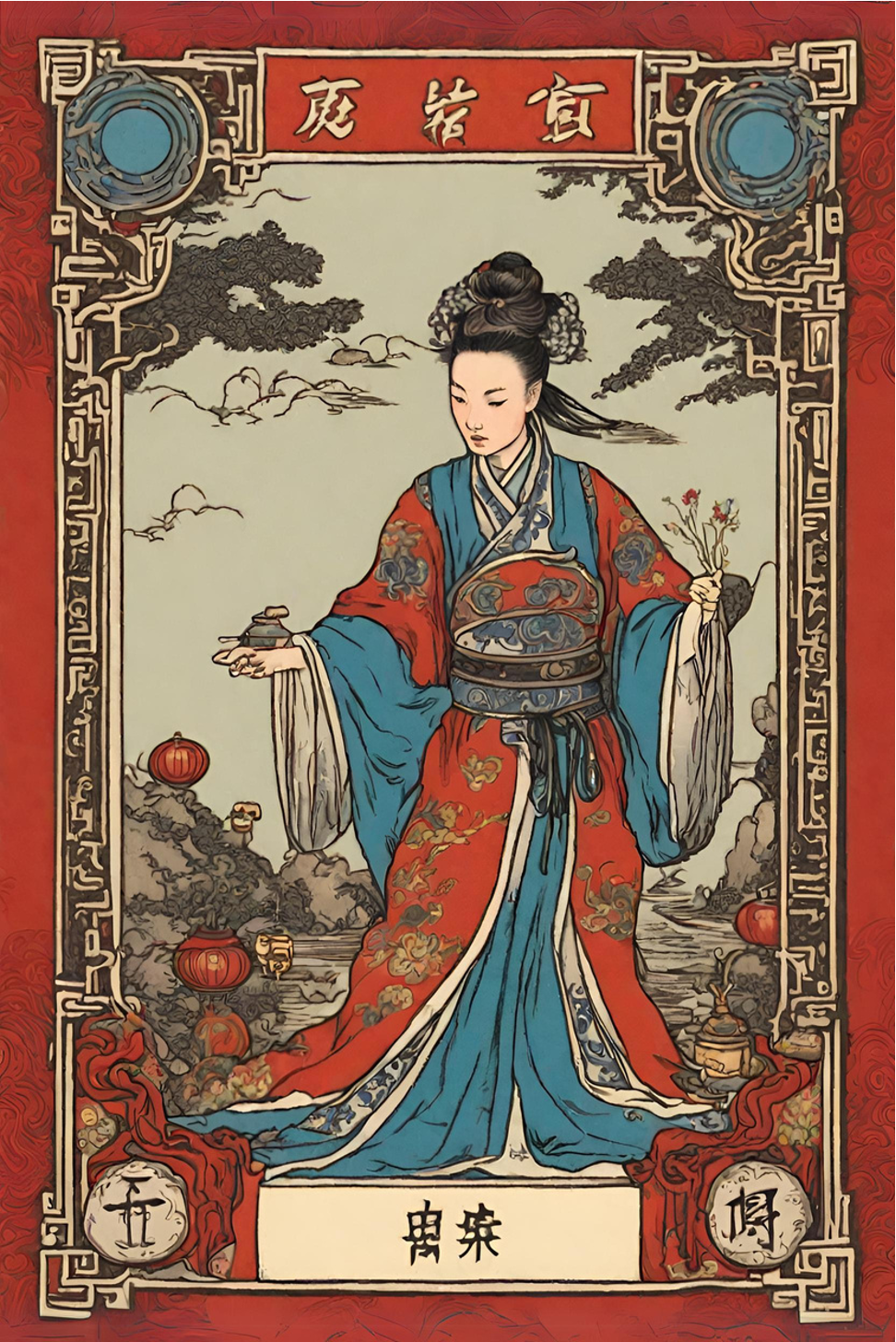 Chinese myths and legends have always been a cornerstone of Chinese culture. These myths and legends are not mere campfire stories; they are preservations of ancient traditions, folktales, creation/origin stories, and religious beliefs.

Lorem ipsum dolor sit amet, consectetur adipiscing elit, sed do eiusmod tempor incididunt ut labore et dolore magna aliqua. Condimentum vitae sapien pellentesque habitant. Nunc consequat interdum varius sit amet mattis vulputate enim. Pellentesque dignissim enim sit amet venenatis urna. Tortor condimentum lacinia quis vel eros donec ac odio tempor. At lectus urna duis convallis convallis tellus id interdum. Ullamcorper a lacus vestibulum sed. Quam nulla porttitor massa id. Eu ultrices vitae auctor eu. Tortor vitae purus faucibus ornare suspendisse sed ni.
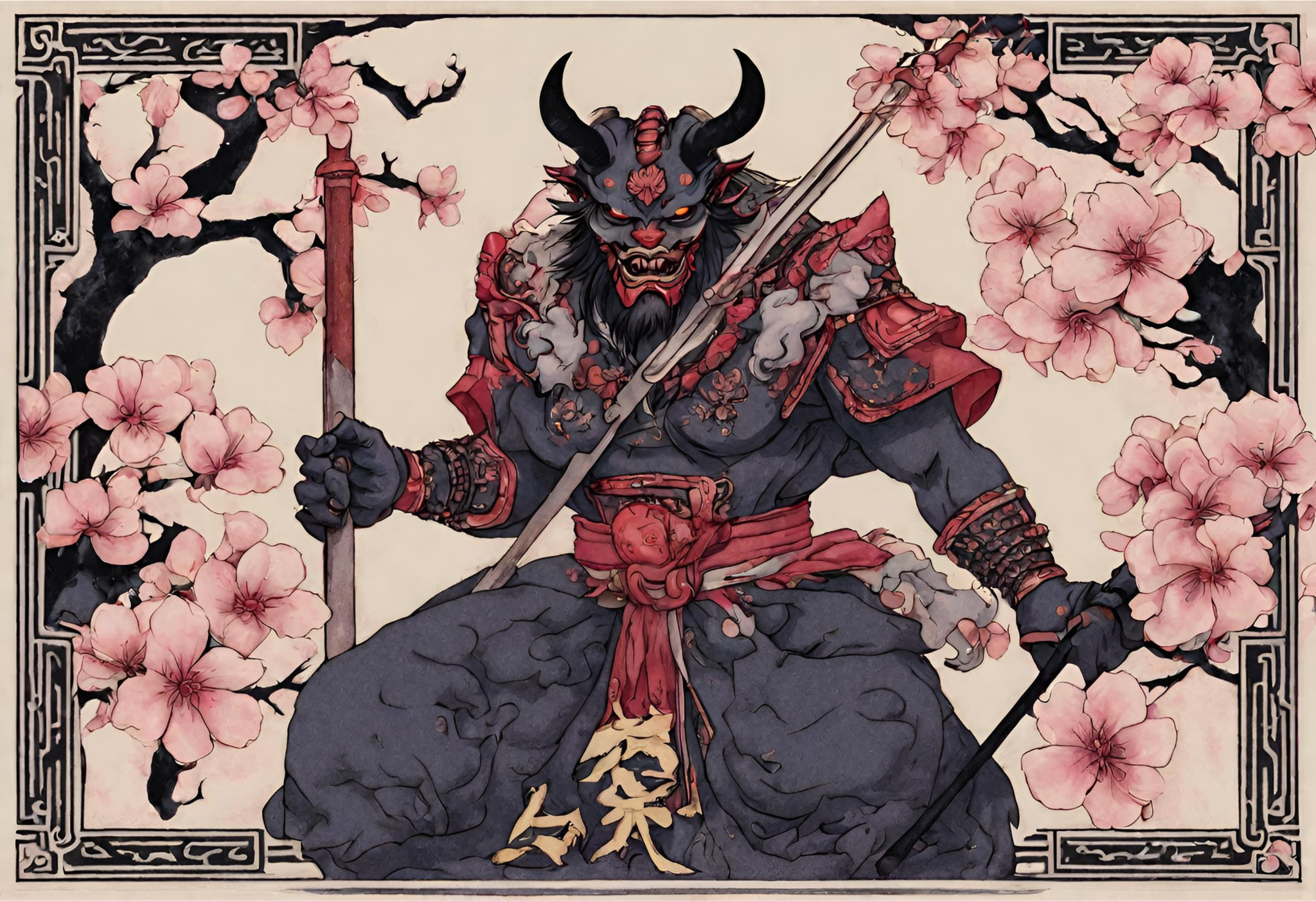 JAPANESE MYTHOLOGY
Shinto
Shinto (literally “the way of the gods”) is Japan's native belief system and predates historical records. The many practices, attitudes, and institutions that have developed to make up Shinto revolve around the Japanese land and seasons and their relation with the human inhabitants. Expressions of Shinto beliefs toward nature include the recognition of a divine spirit (kami) in venerable old trees, large mountains, and tall waterfalls, as well as celebrations of the highlights of each season. (This reverence is often expressed by the placement of a small shrine next to the natural element being celebrated or garlanding it with a white rope.) 

Lorem ipsum dolor sit amet, consectetur adipiscing elit, sed do eiusmod tempor incididunt ut labore et dolore magna aliqua. Ut enim ad minim veniam, quis nostrud exercitation ullamco laboris nisi ut aliquip ex ea commodo consequat. Duis aute irure dolor in reprehenderit in voluptate velit esse cillum dolore eu fugiat nulla pariatur. Excepteur sint occaecat cupidatat non proident, sunt in culpa qui officia deserunt mollit anim id est laborum.
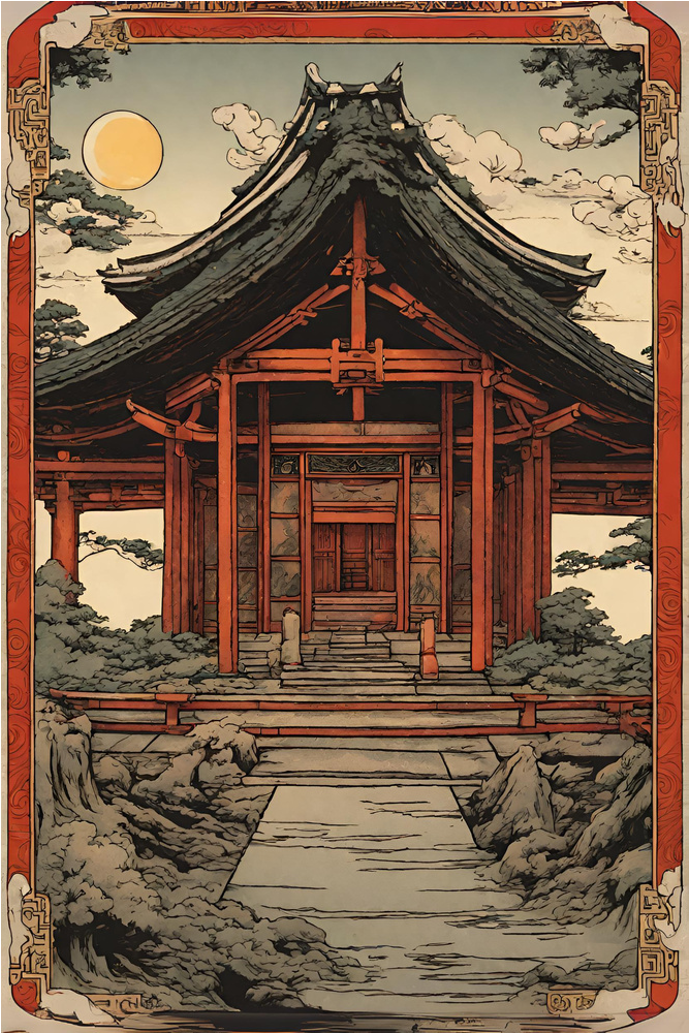 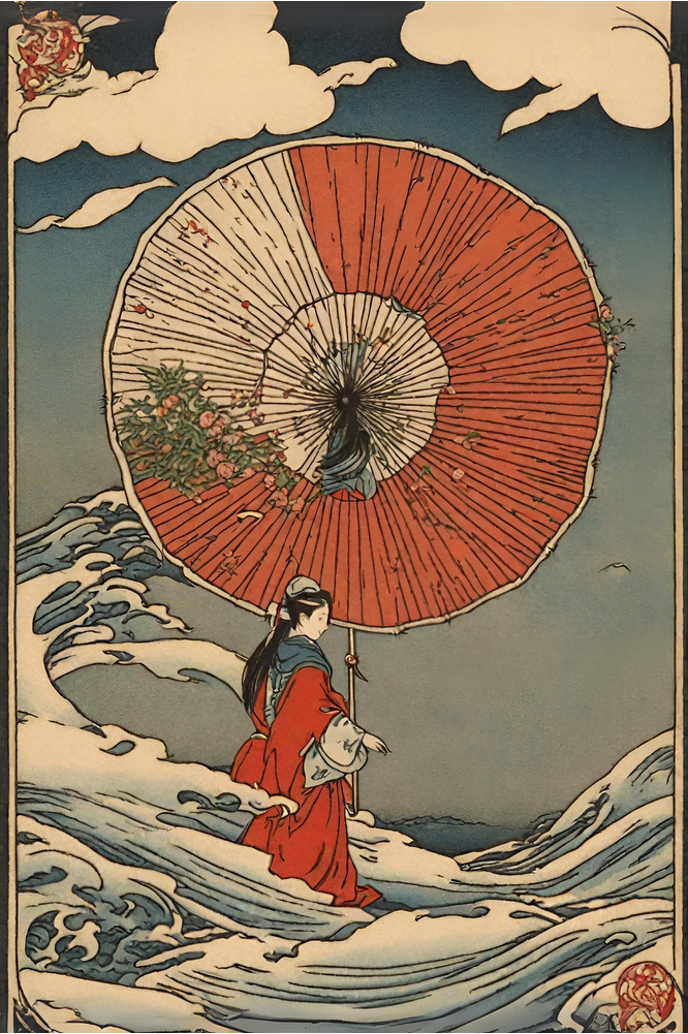 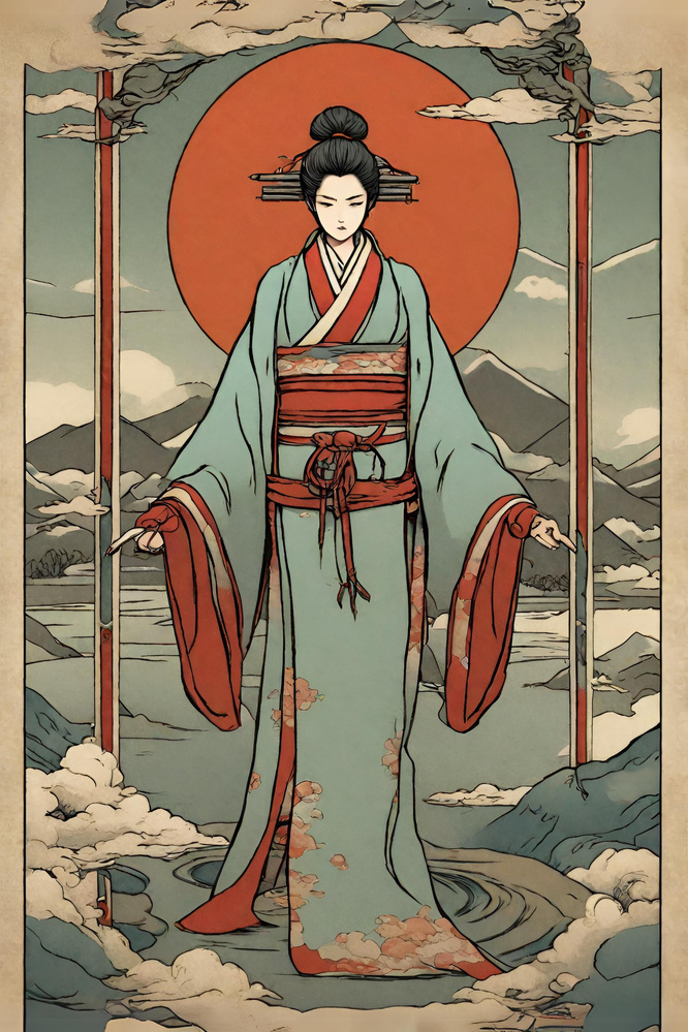 Deities & Creatures
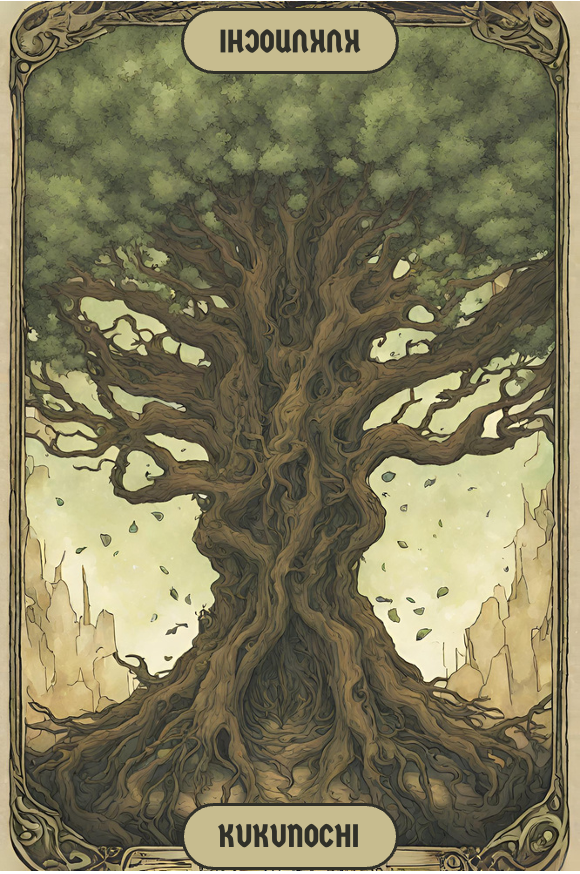 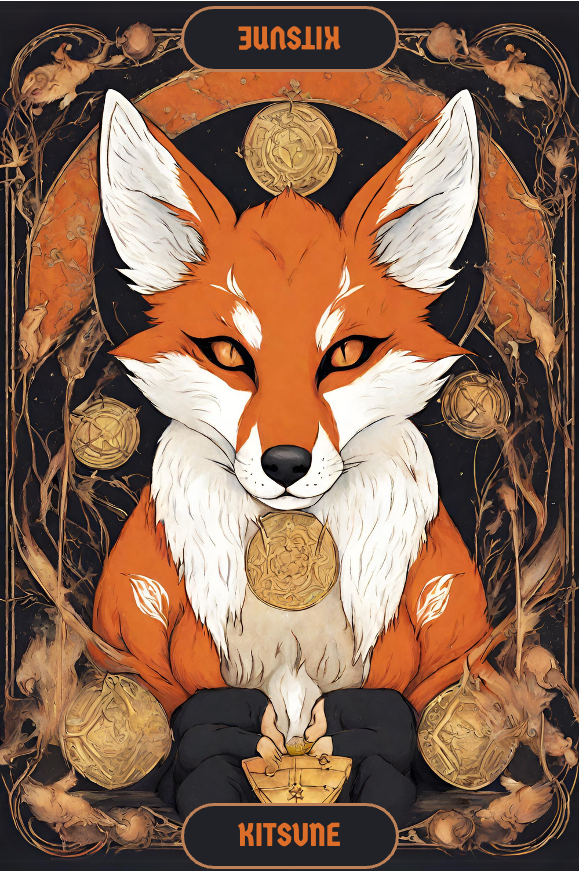 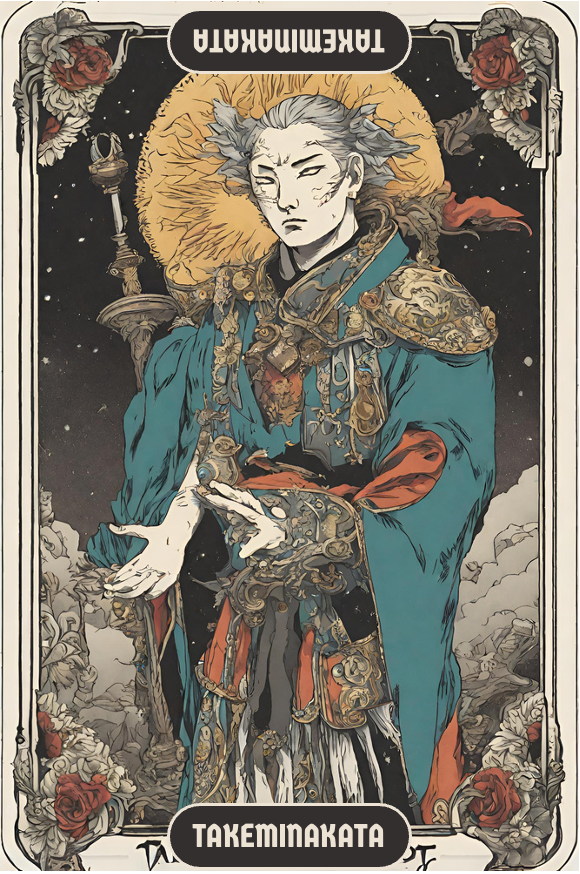 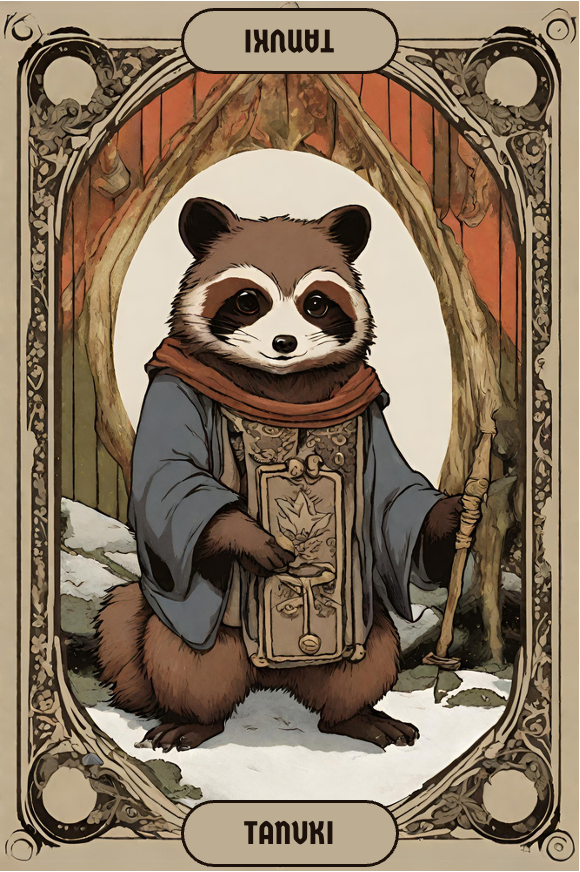 Kukunochi
Takeminakata
Kitsune
Tanuki
The God of the tree trunks.
He is the god of wind, water and agriculture, as well as the patron of hunting and warfare.
Foxes that possess paranormal abilities that increase as they get older and wiser.
Japanese mythological creatures with supernatural abilities.
Kitsune
Kitsune, trickster foxes from traditional Japanese folklore. They are a type of yōkai, a class of supernatural creatures with godlike powers, often equated to the English ghoul or demon. Kitsune are noted for their paranormal abilities, particularly metamorphosis. As they age, these abilities can become more powerful. Kitsune are said to live for hundreds, if not thousands, of years. They are popular in many facets of Japanese culture and are regularly depicted in visual art, in text, and at religious shrines. There are primarily two types of kitsune: mischievous and good. The latter grouping is often expanded to include a more defined spiritual hierarchy.
Kitsune, trickster foxes from traditional Japanese folklore. They are a type of yōkai, a class of supernatural creatures with godlike powers, often equated to the English ghoul or demon. Kitsune are noted for their paranormal abilities, particularly metamorphosis. As they age, these abilities can become more powerful. Kitsune are said to live for hundreds, if not thousands, of years. They are popular in many facets of Japanese culture and are regularly depicted in visual art, in text, and at religious shrines. There are primarily two types of kitsune: mischievous and good. The latter grouping is often expanded to include a more defined spiritual hierarchy.
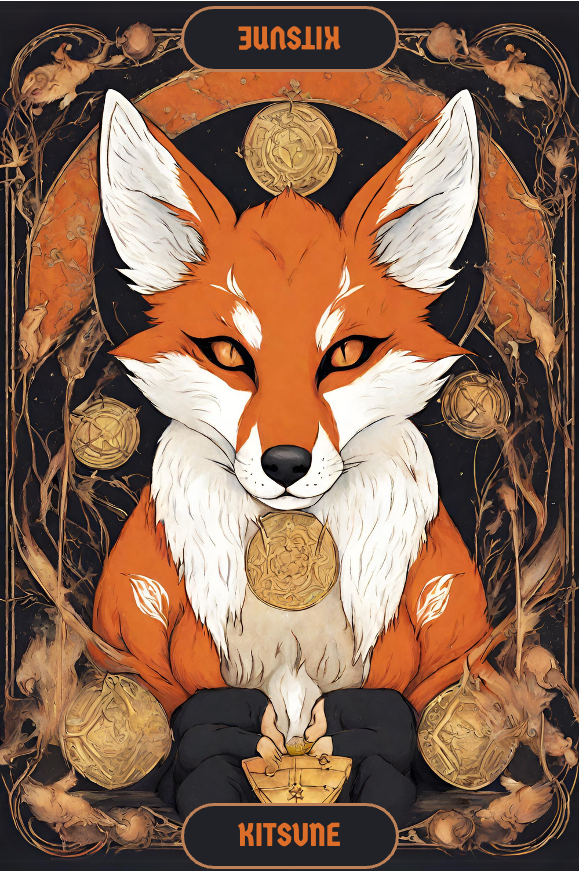 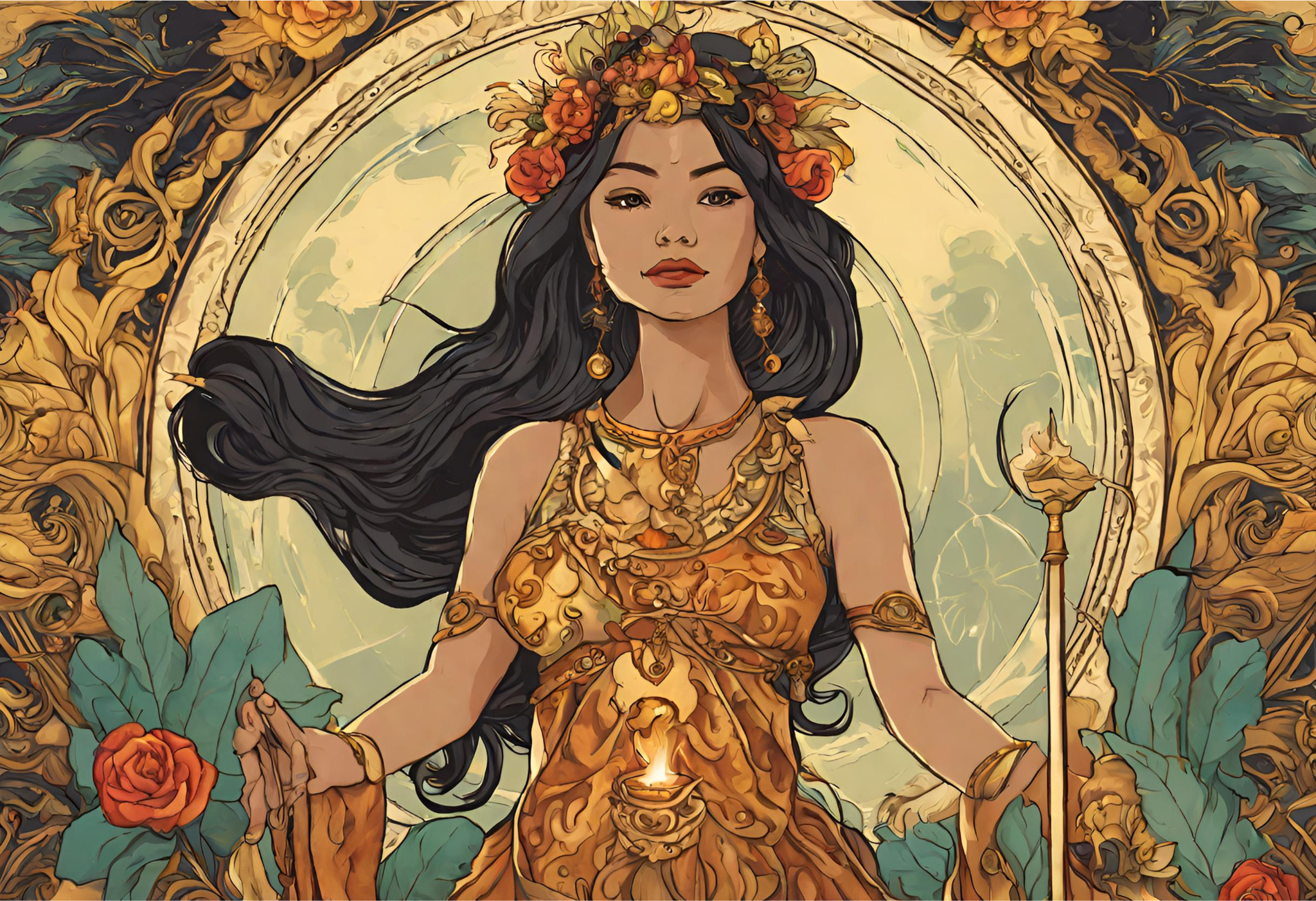 FILIPINO MYTHOLOGY
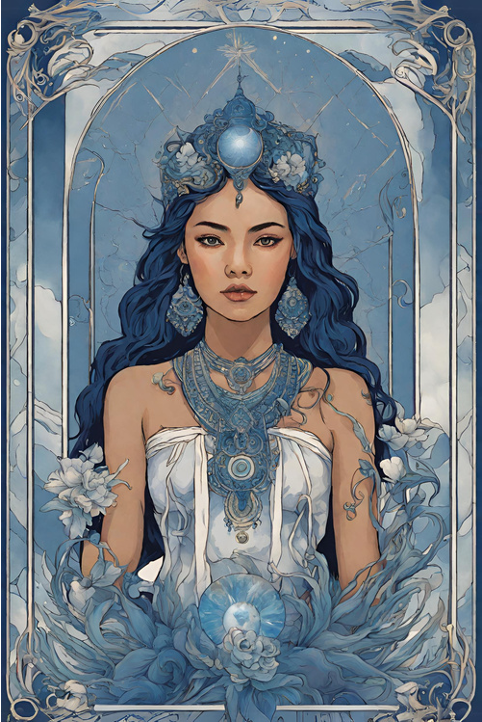 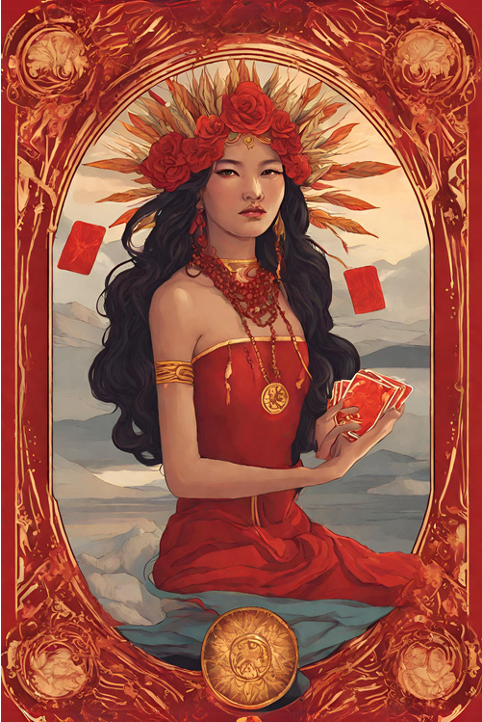 LUZVIMINDA
A long, long time ago, Philippines doesn't exist yet and not considered a country before as it was all islands, small islands actually.
According to this legend, there was once a giant that lives in a cave which can be found in the center of the Pacific Ocean. There, surrounded by water, the giant lives with his three daughters named Minda, Lus, and Bisaya.

Lorem ipsum dolor sit amet, consectetur adipiscing elit, sed do eiusmod tempor incididunt ut labore et dolore magna aliqua. Ut enim ad minim veniam, quis nostrud exercitation ullamco laboris nisi ut aliquip ex ea commodo consequat. Duis aute irure dolor in reprehenderit in voluptate velit esse cillum dolore eu fugiat nulla pariatur. Excepteur sint occaecat cupidatat non proident, sunt in culpa qui officia deserunt mollit anim id est laborum.
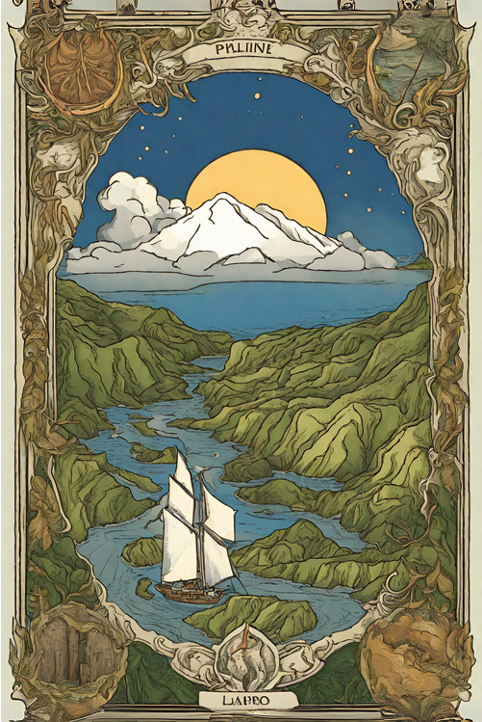 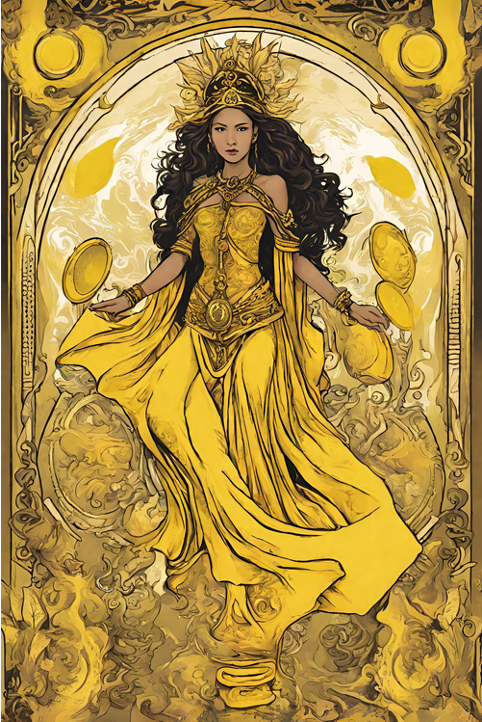 Deities & Creatures
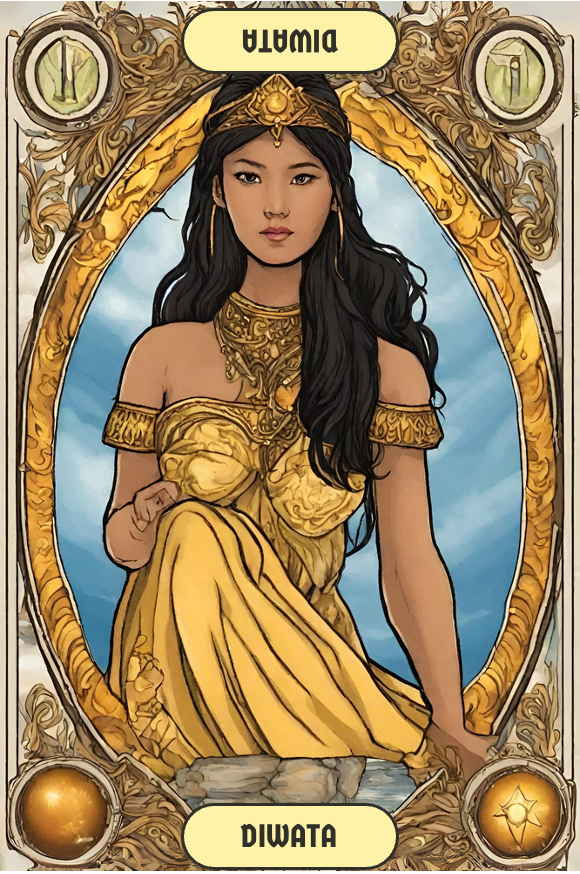 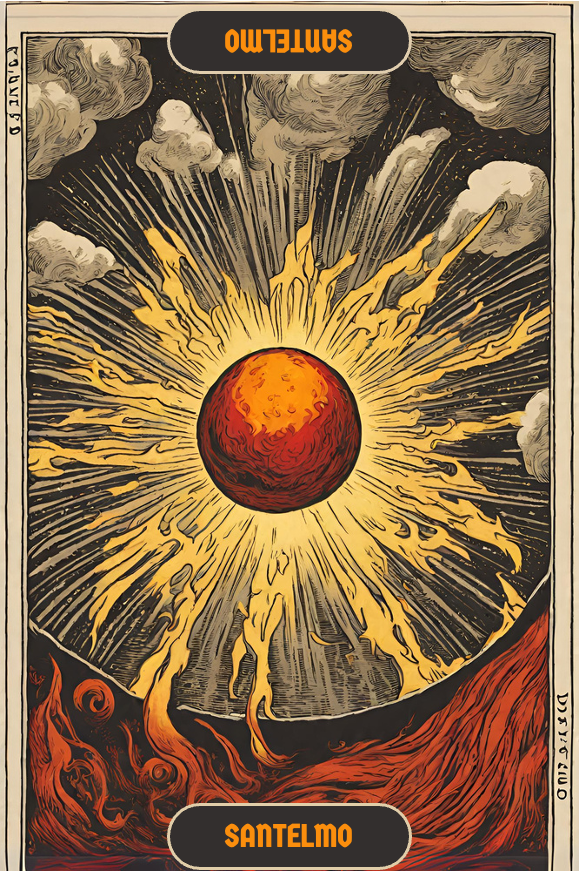 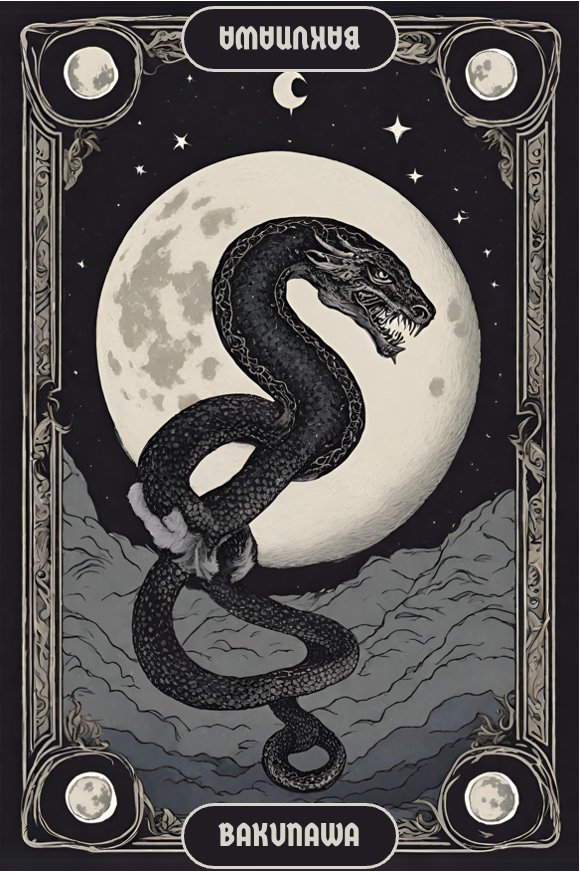 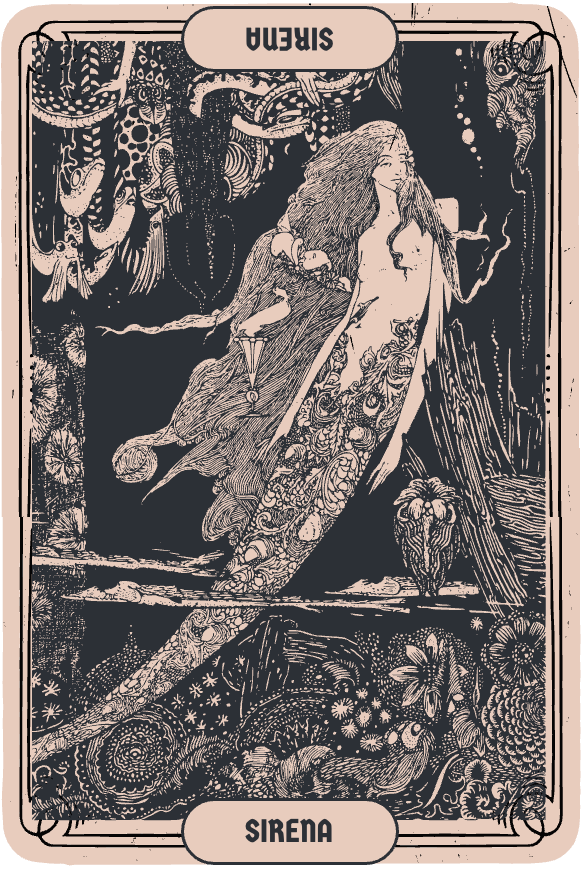 Diwata
Santelmo
Bakunawa
Sirena
Mythical figure or being who resides in nature, and whom human communities must acknowledge.
It is a ball of fire in fields and swamps. It bounces along and rolls away. It changes into a beast with fire in its mouth.
Serpent-like dragon in Philippine mythology.
Filipino term for mythical guardians of the water.
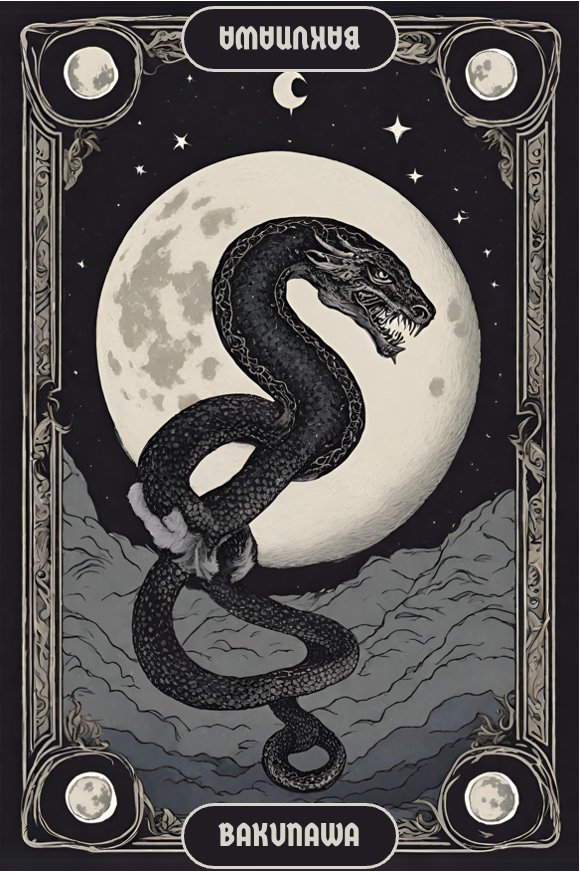 Bakunawa
The Bakunawa is a serpent-like dragon in Philippine mythology. It is believed to be the cause of eclipses, earthquakes, rains, and wind.

Lorem ipsum dolor sit amet, consectetur adipiscing elit, sed do eiusmod tempor incididunt ut labore et dolore magna aliqua. Condimentum vitae sapien pellentesque habitant. Nunc consequat interdum varius sit amet mattis vulputate enim. Pellentesque dignissim enim sit amet venenatis urna. Tortor condimentum lacinia quis vel eros donec ac odio tempor. At lectus urna duis convallis convallis tellus id interdum. Ullamcorper a lacus vestibulum sed. Quam nulla porttitor massa id. Eu ultrices vitae auctor eu. Tortor vitae purus faucibus ornare suspendisse sed ni.
“
Write an original statement or inspiring quote
— Include a credit, citation, or supporting message
Contact Us
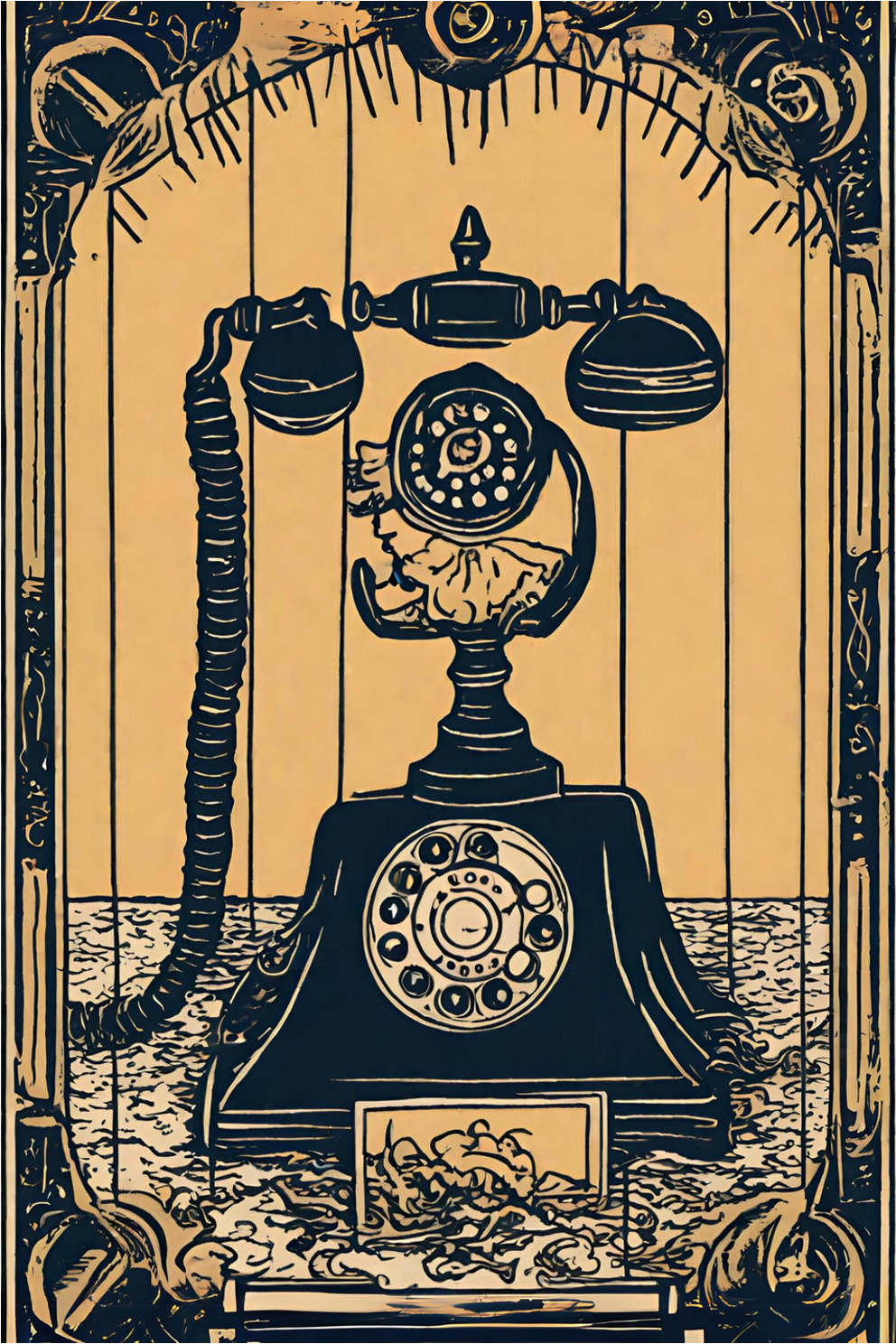 123 Anywhere St., Any City,ST 12345
123-456-7890
hello@reallygreatsite.com
@reallygreatsite
reallygreatsite.com
RESOURCE PAGE
Use these design resources in your Canva Presentation.
Fonts
Design Elements
This presentation template
uses the following free fonts:
TITLES:
GERMANIA ONE

HEADERS:
GERMANIA ONE

BODY COPY:
GERMANIA ONE
You can find these fonts online too.
Colors
#C28549
#E0CABB
#E5D5BC
#303023
DON'T FORGET TO DELETE THIS PAGE BEFORE PRESENTING.
CREDITS
This presentation template is free for everyone to use thanks to the following:
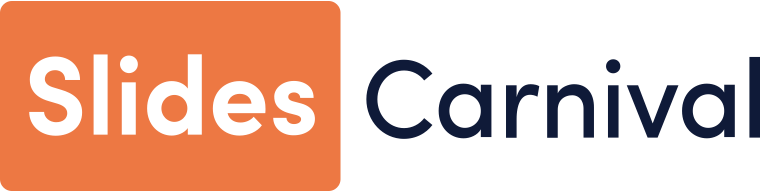 for the presentation template
Pexels, Pixabay
for the photos
Happy designing!